We can
6
hello
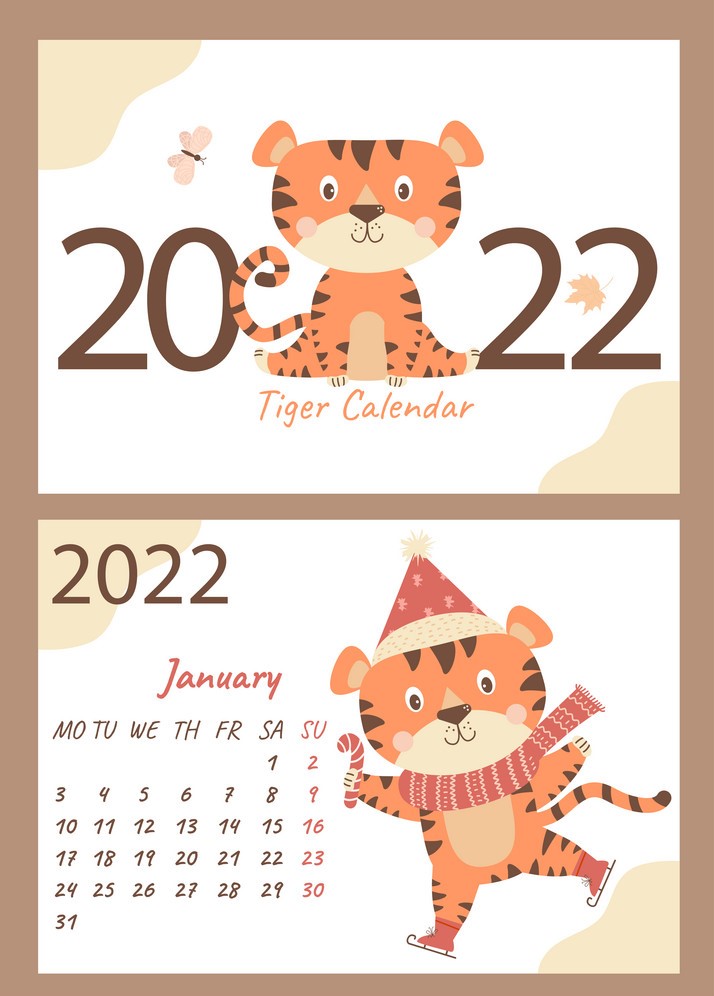 Day :
 Date :
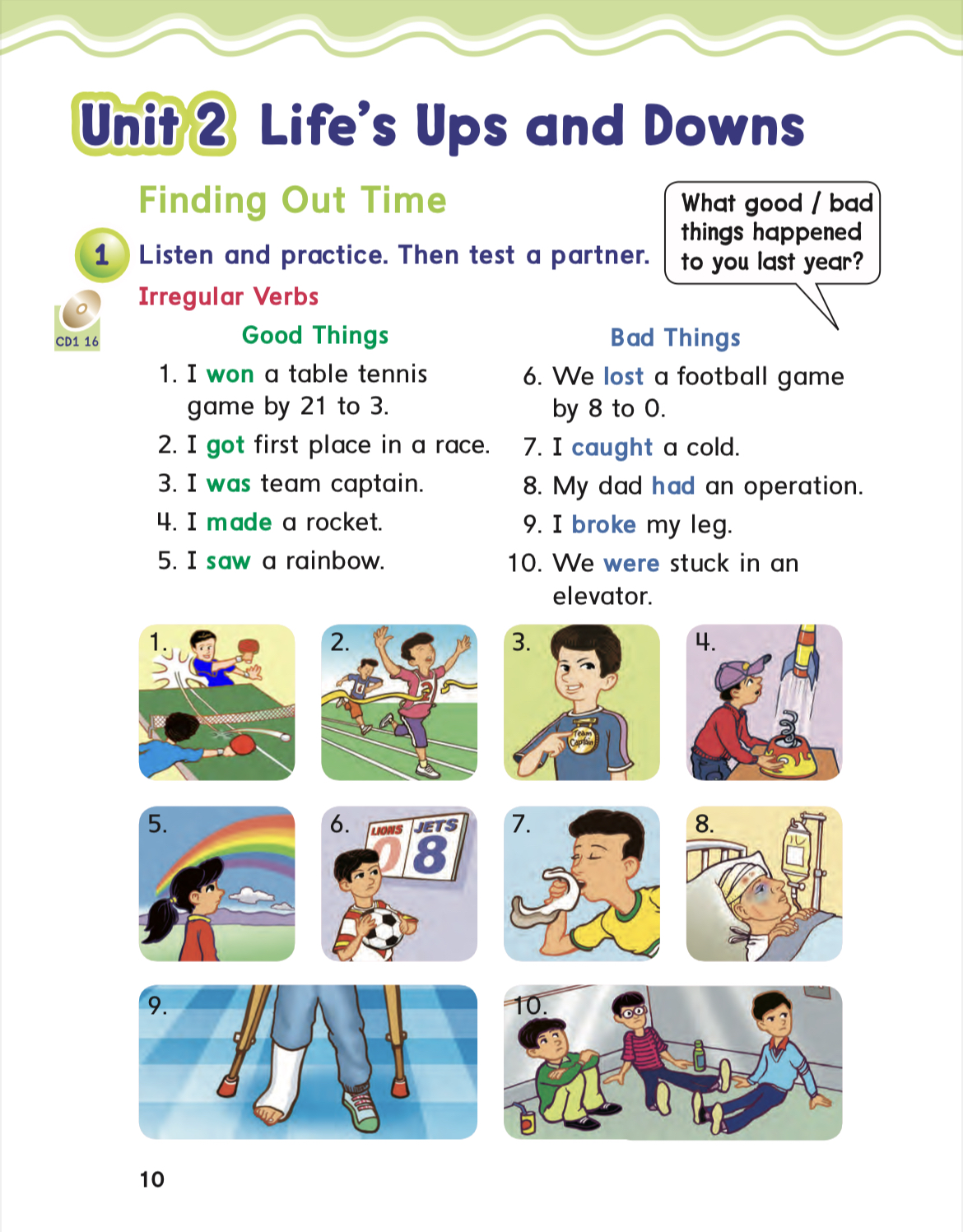 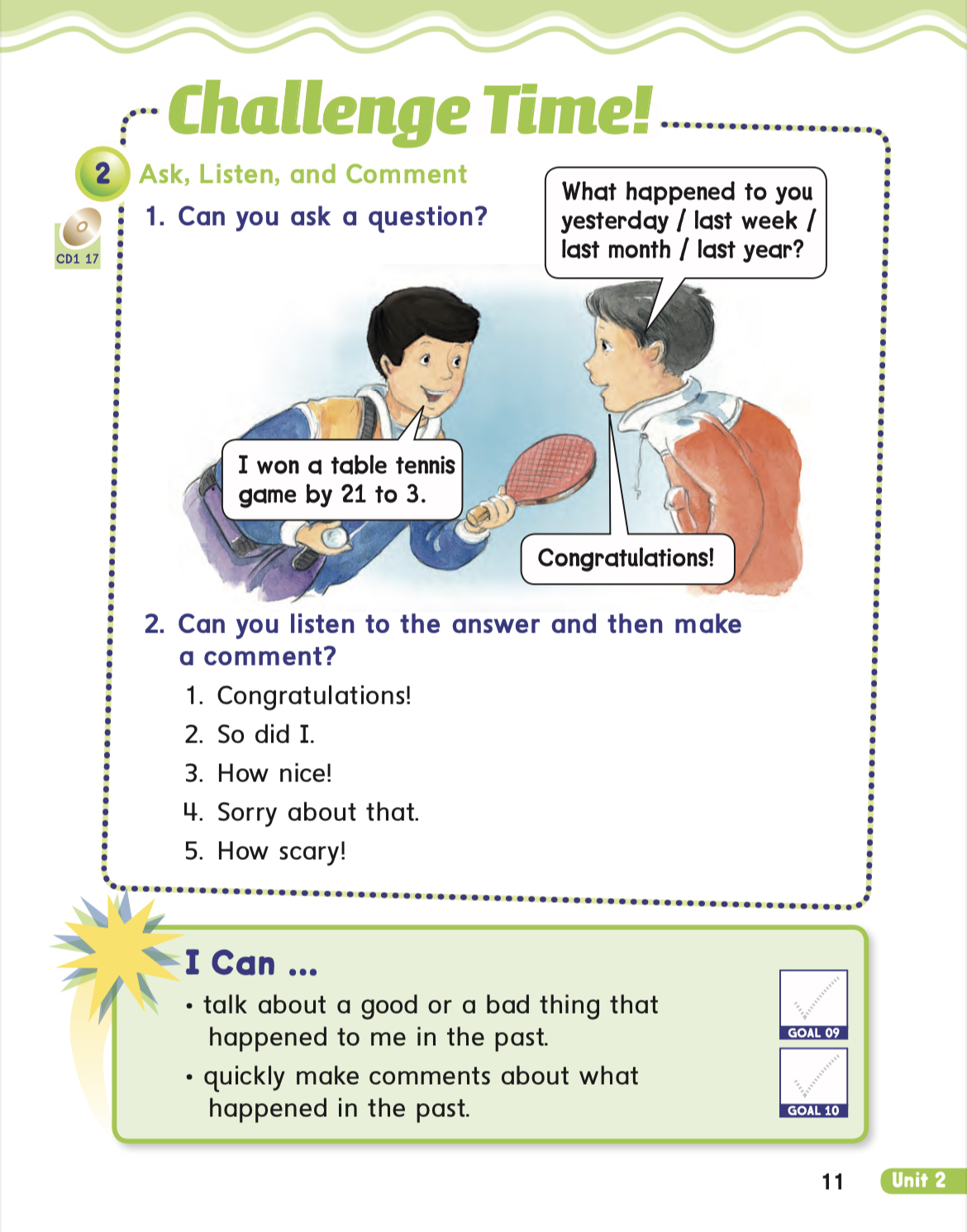 8,9,10&11
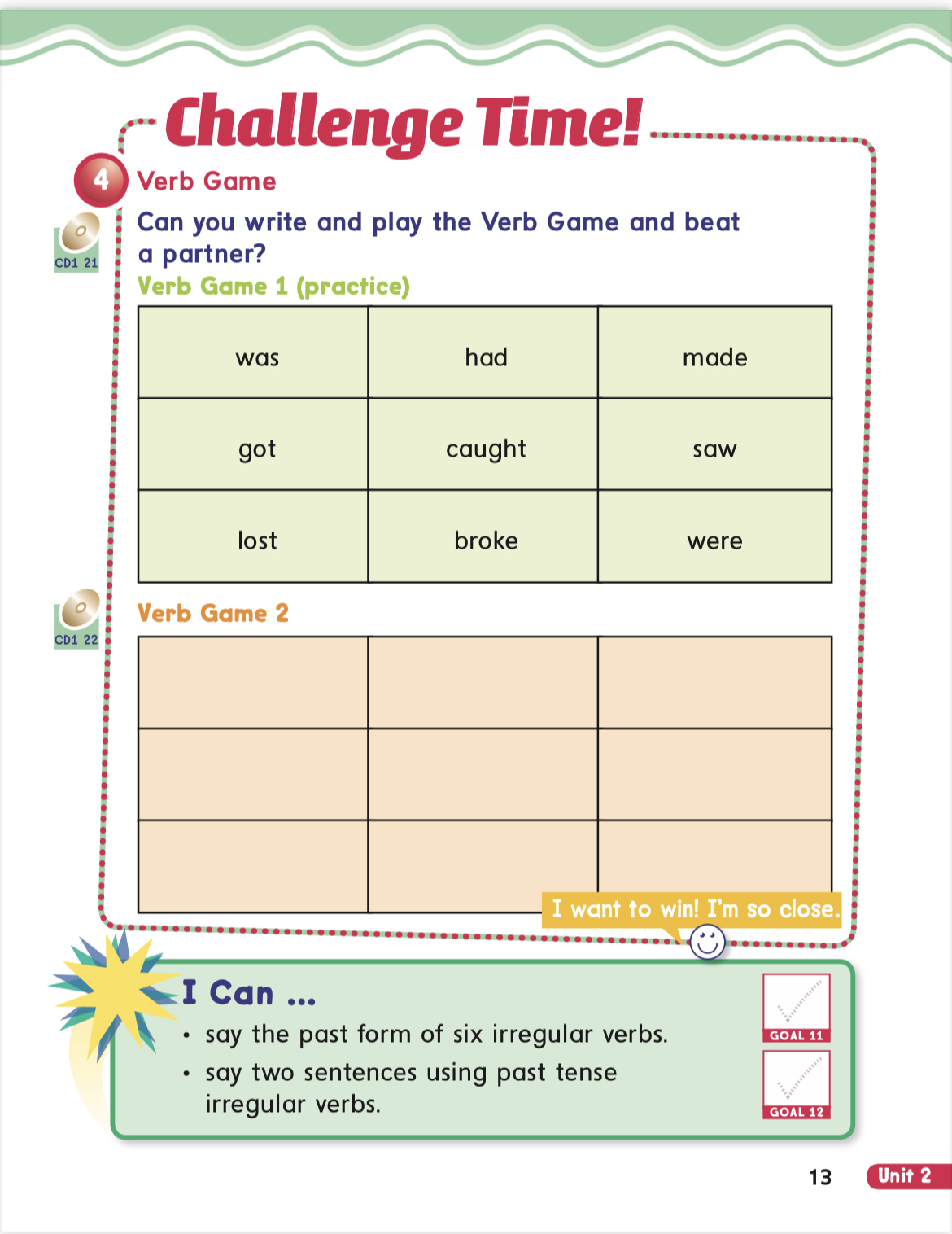 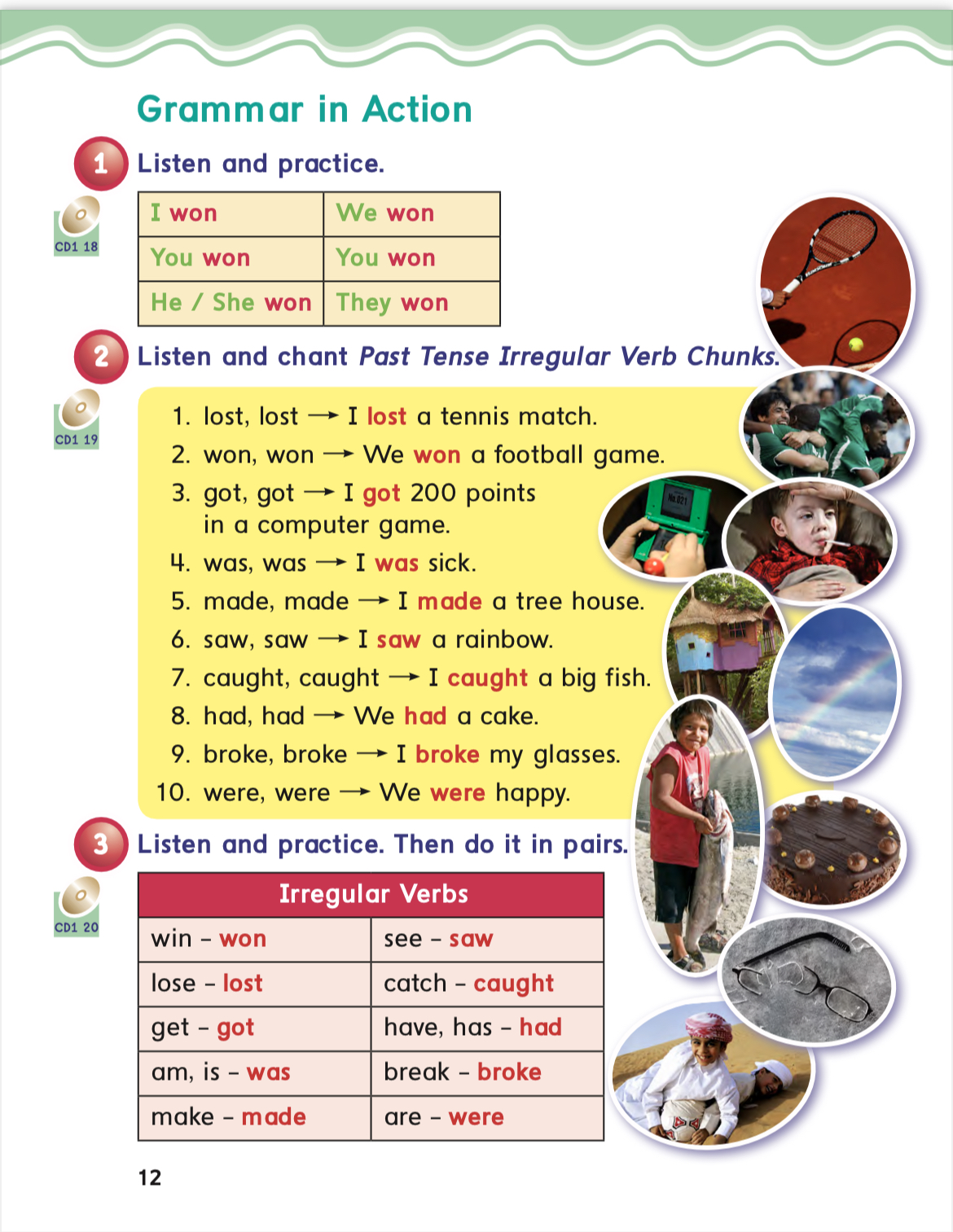 I can….
.talks about a good or bad things that happened to me last year.

-quickly make comments about what happened in the past.Say the past form of six irregular verbs.

Say two sentences using past tense irregular verbs.
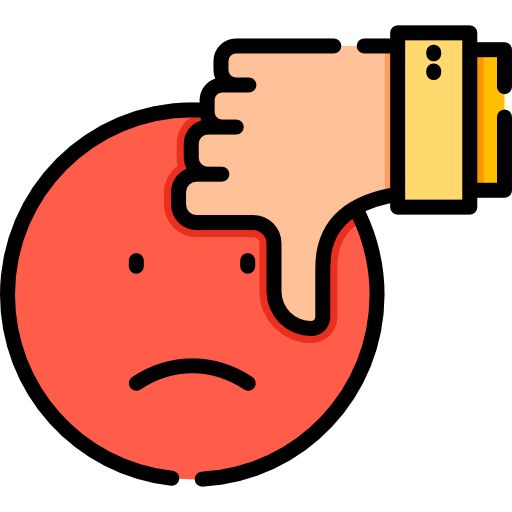 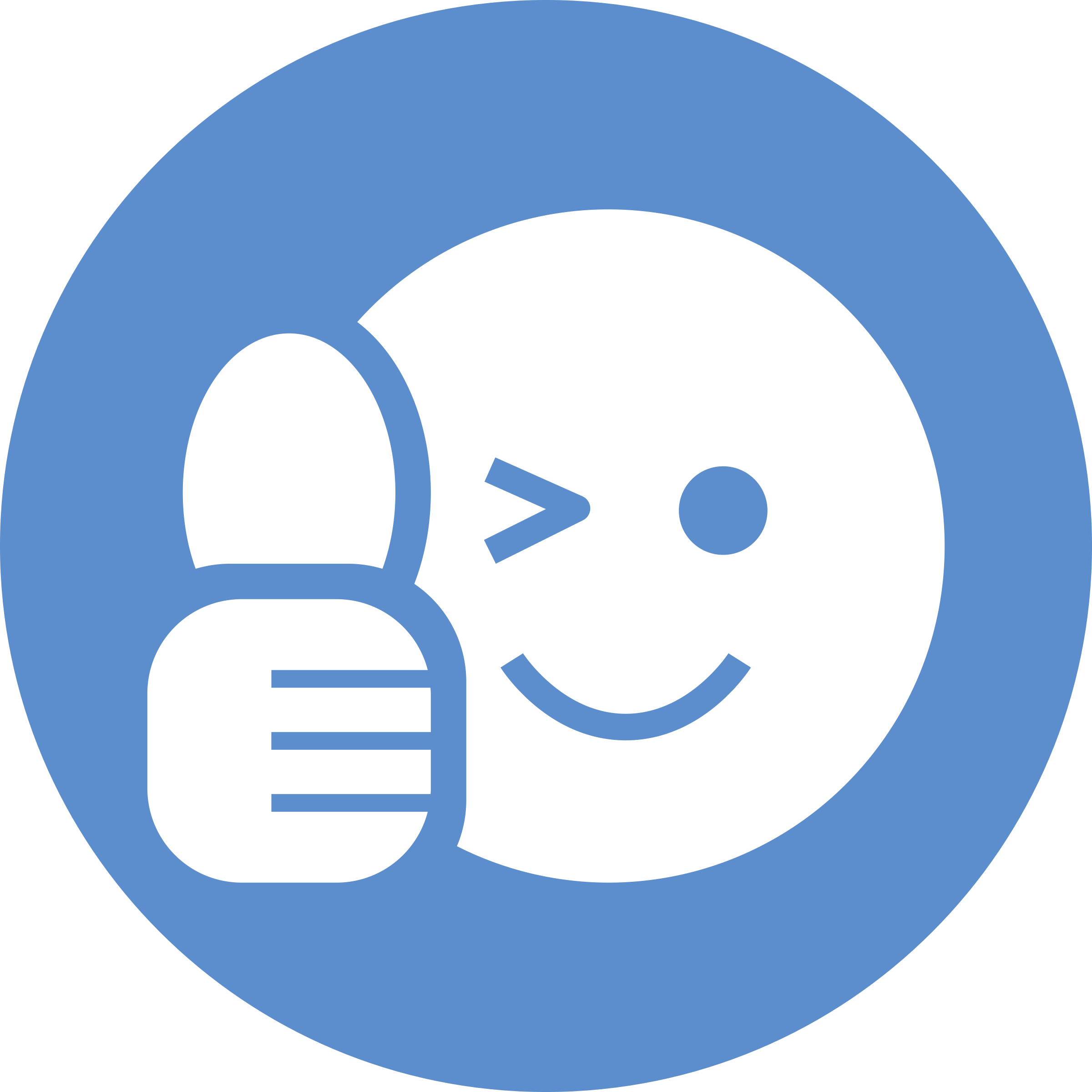 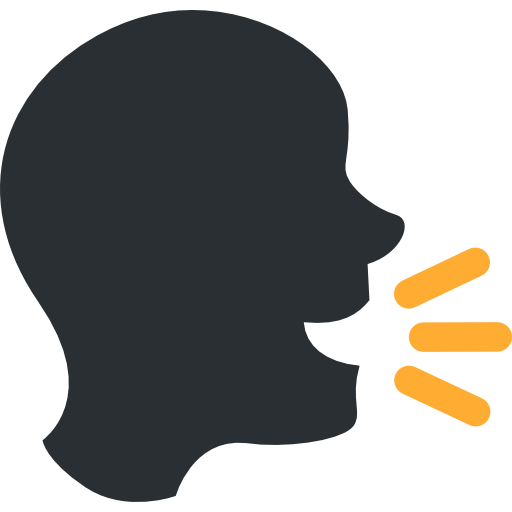 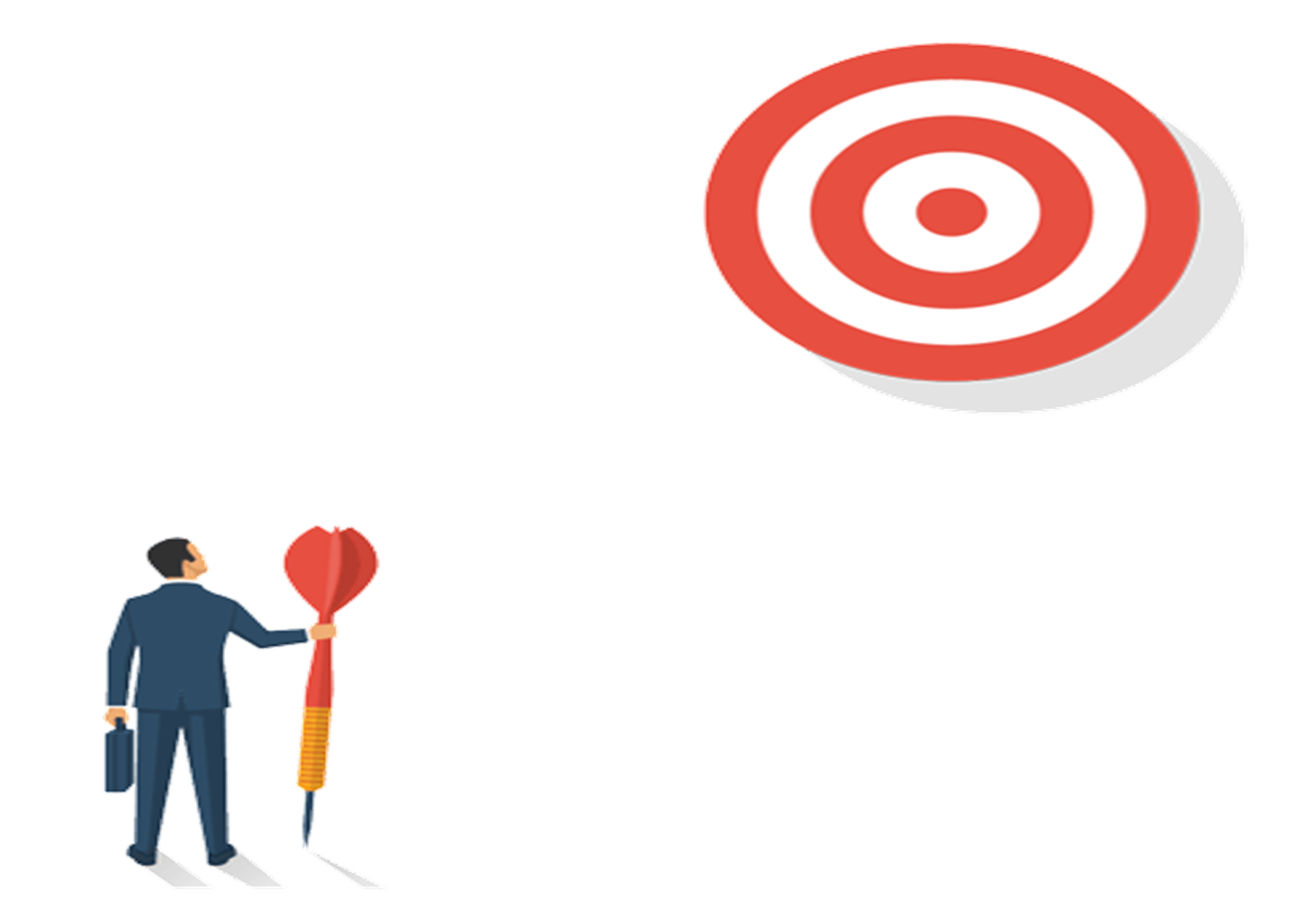 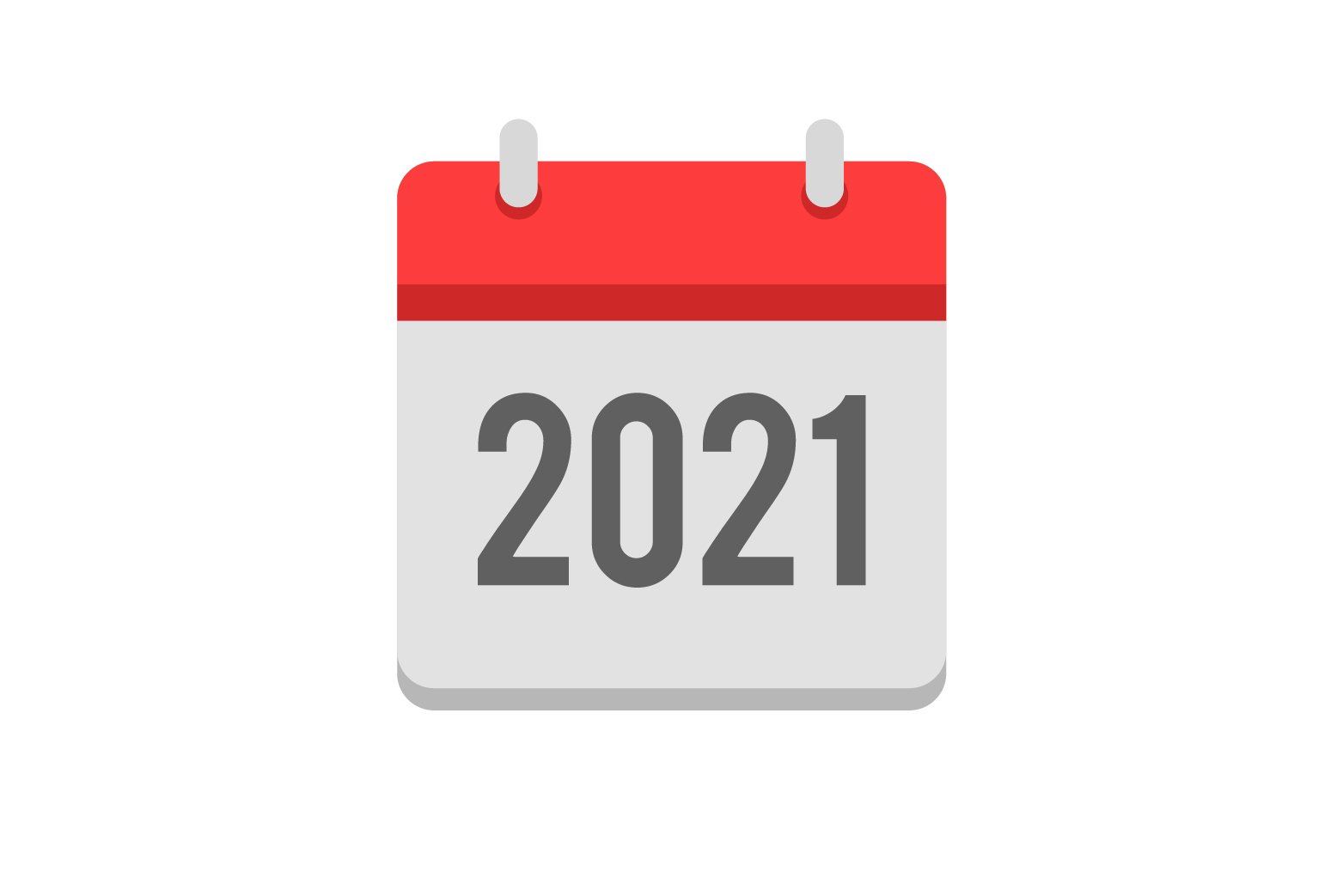 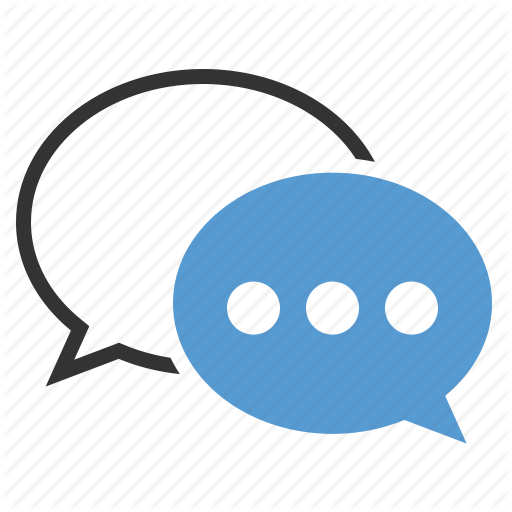 win
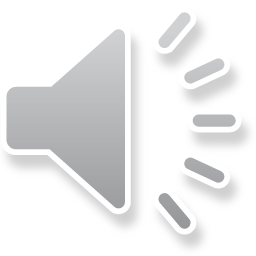 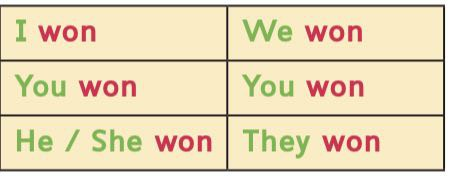 S +v  (past form )
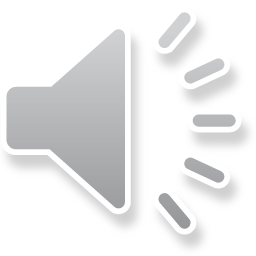 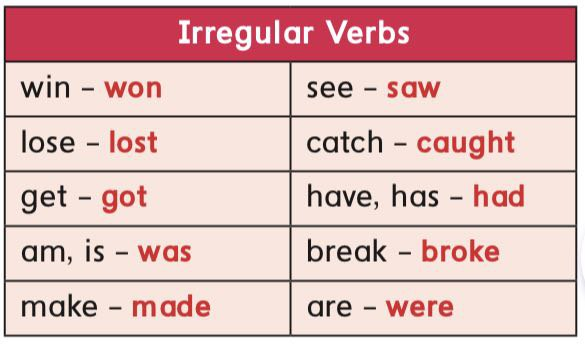 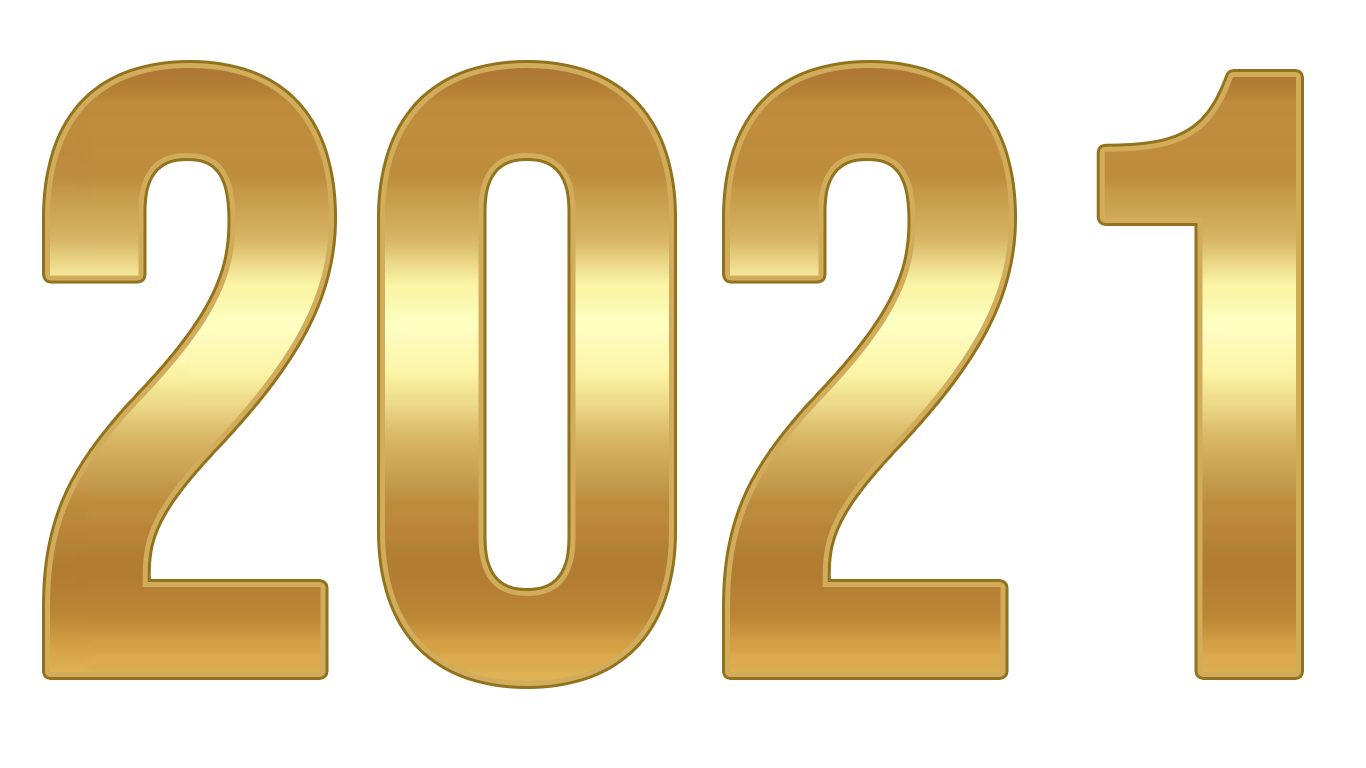 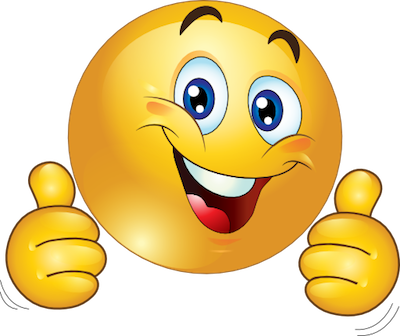 What good things happened to you last year?
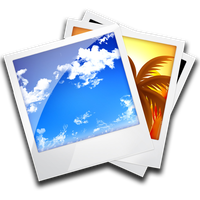 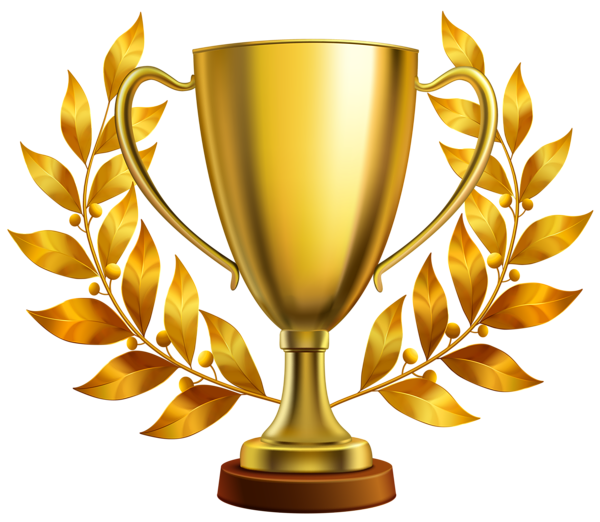 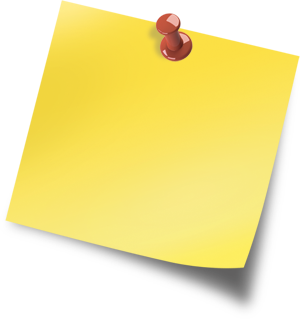 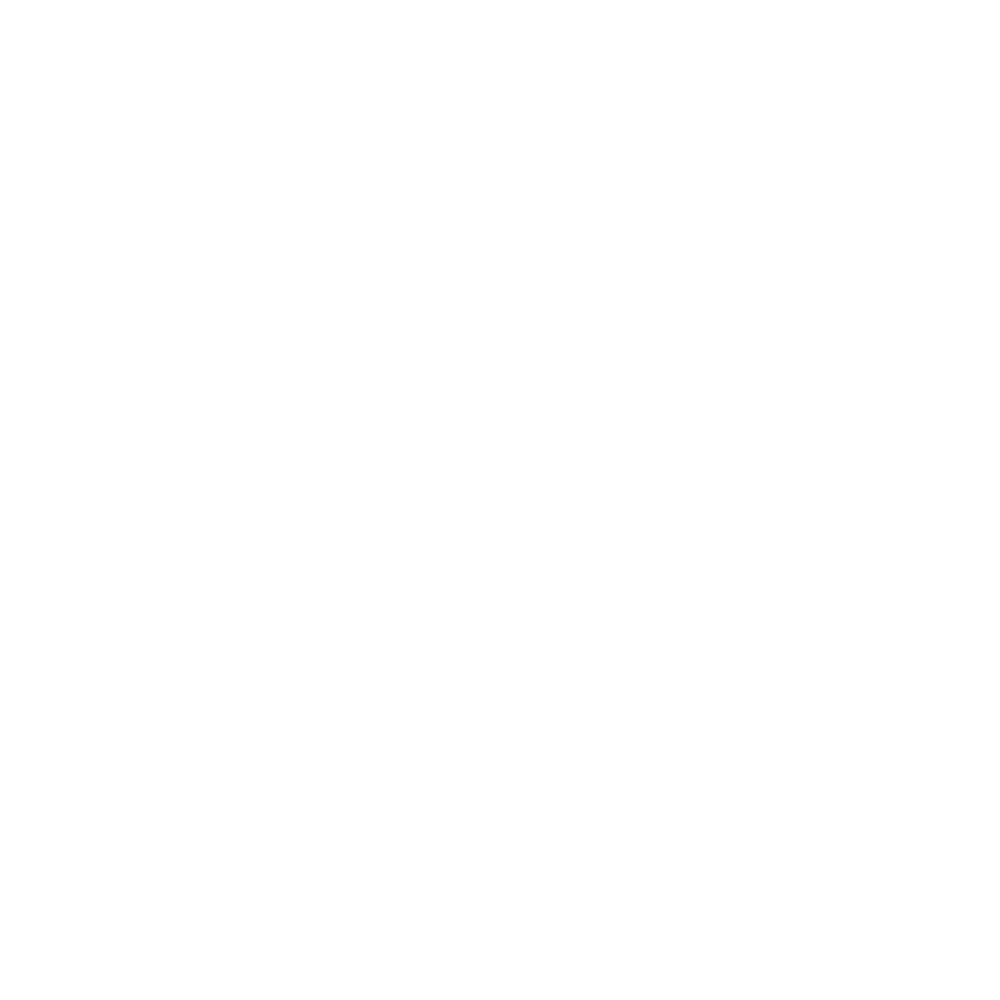 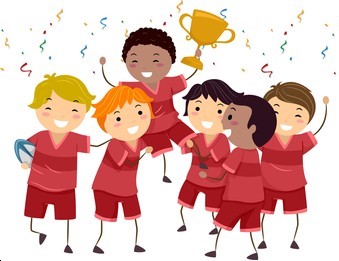 we won 
a football game.
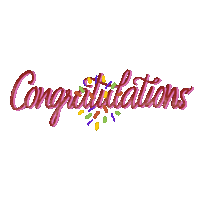 win
win
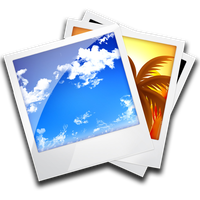 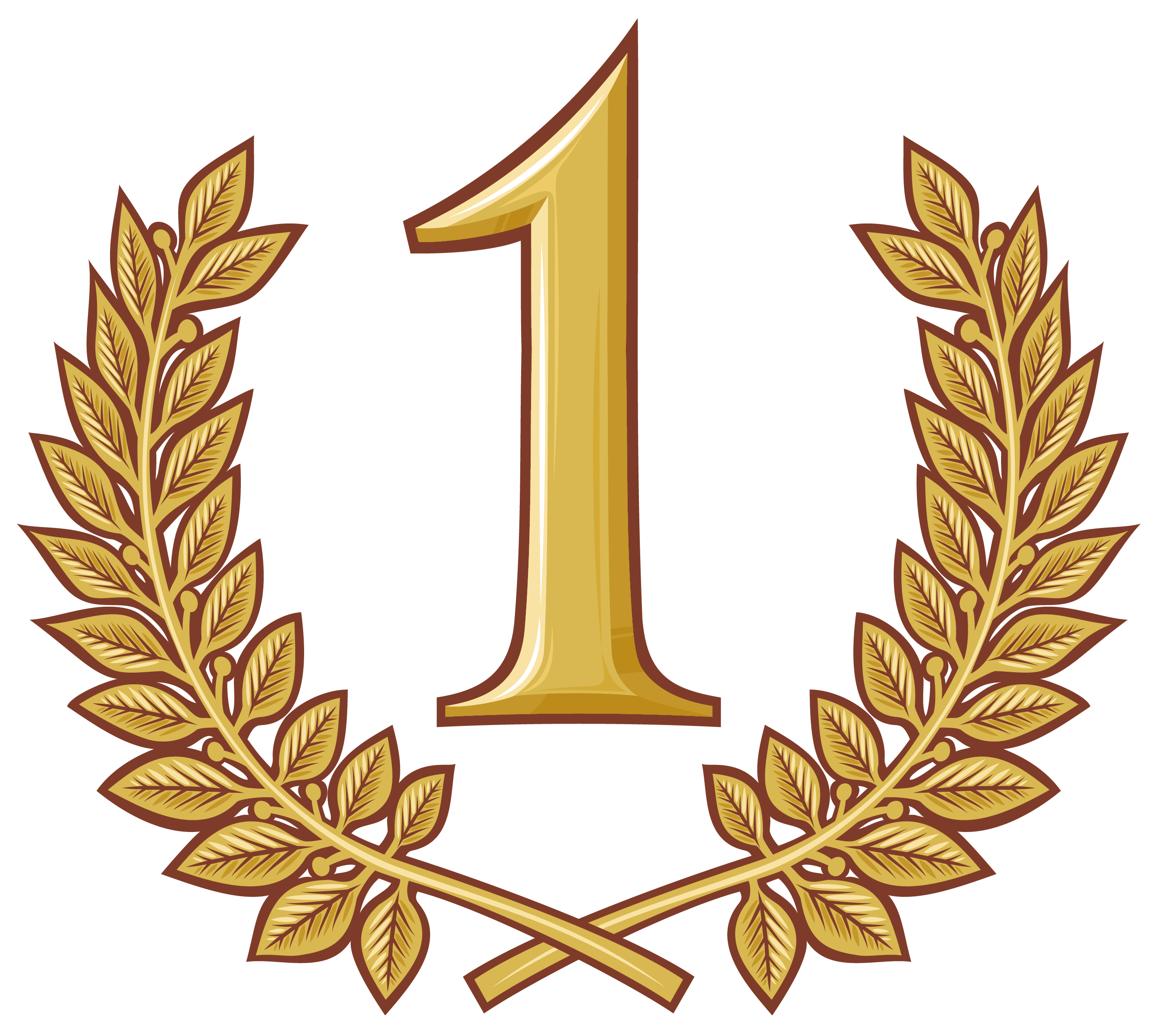 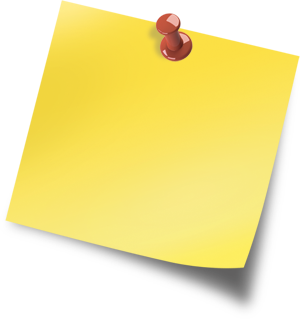 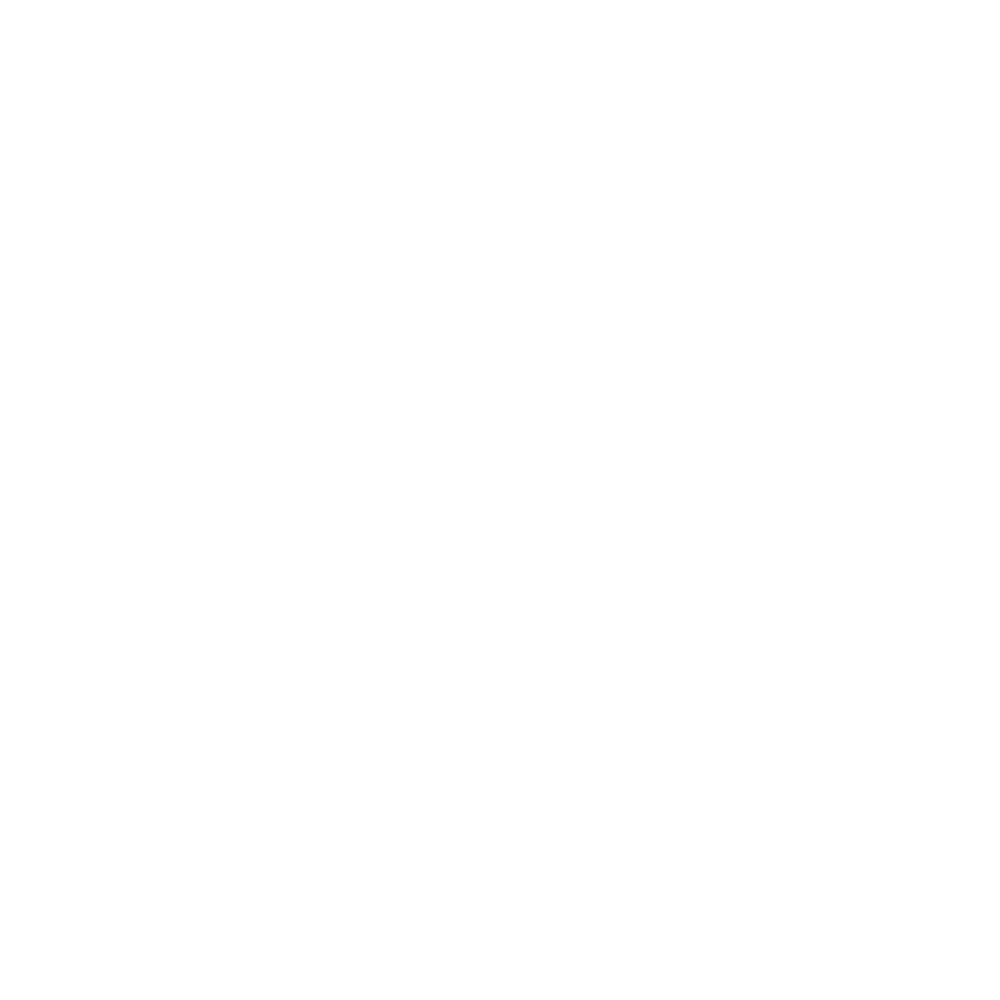 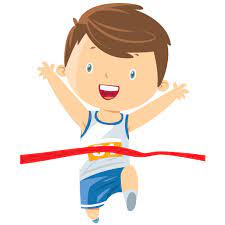 I got first place in a race.
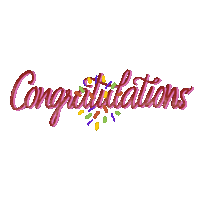 get
win
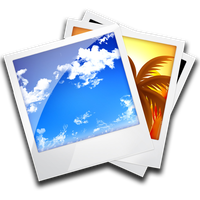 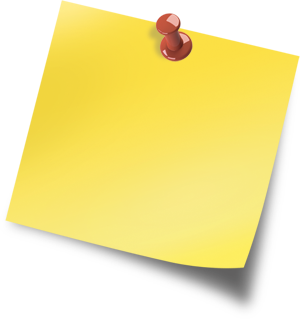 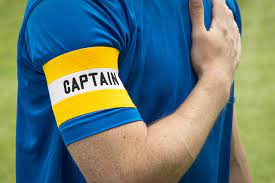 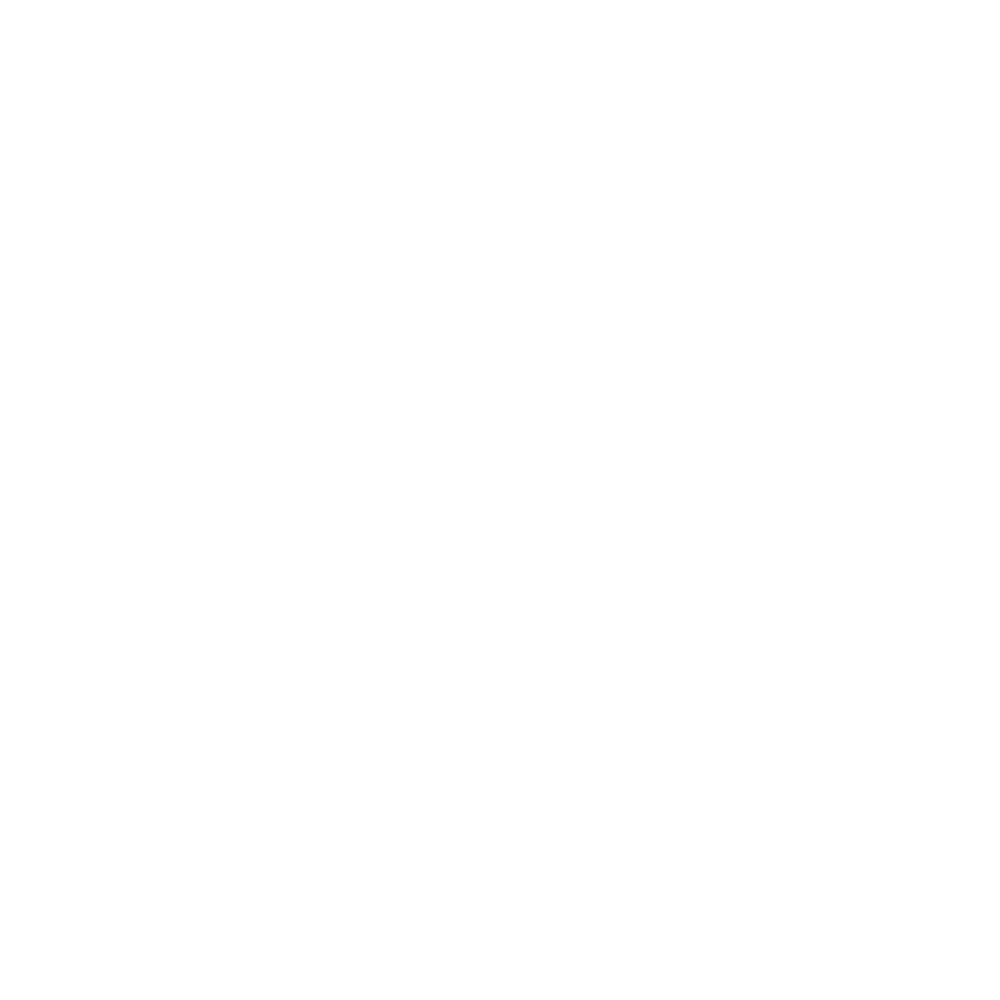 I was the team captain.
am
win
So I did
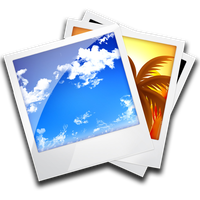 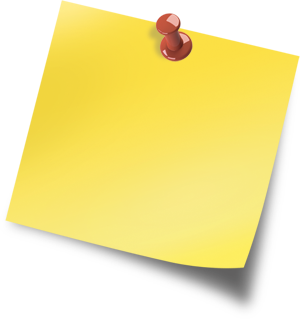 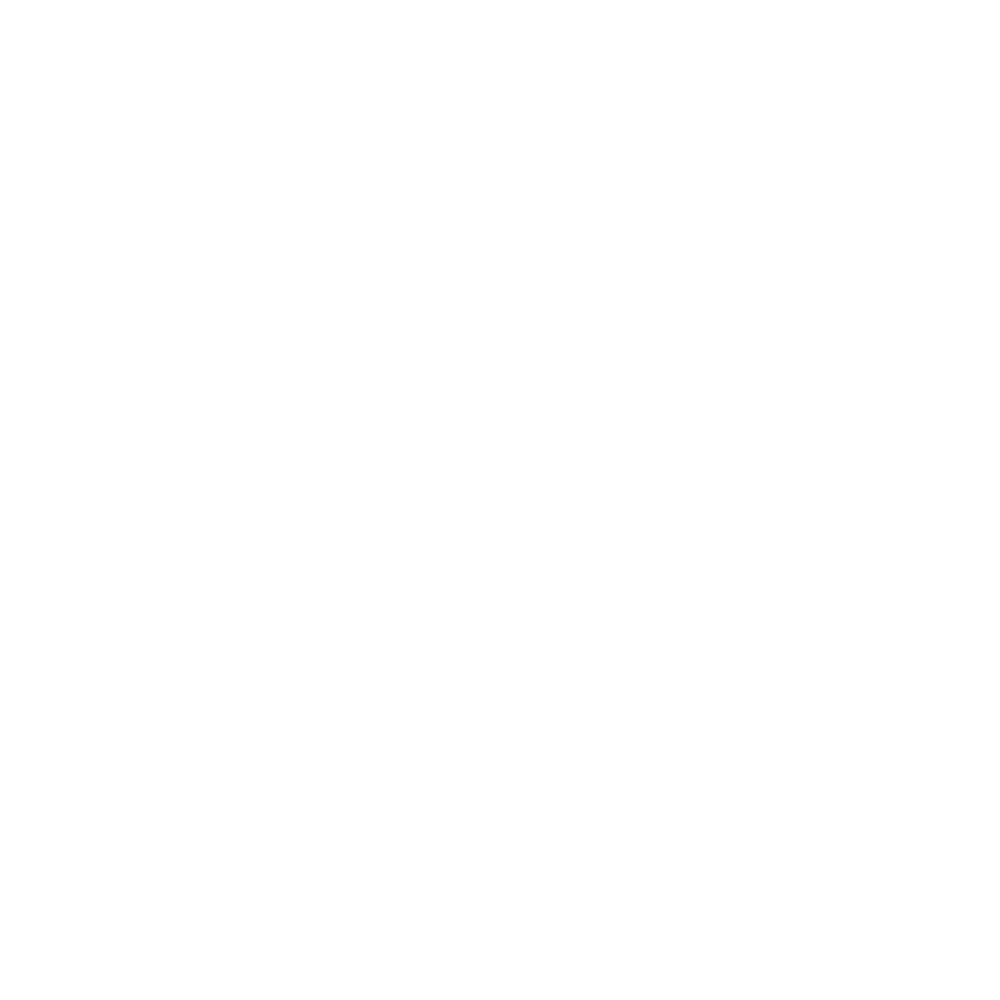 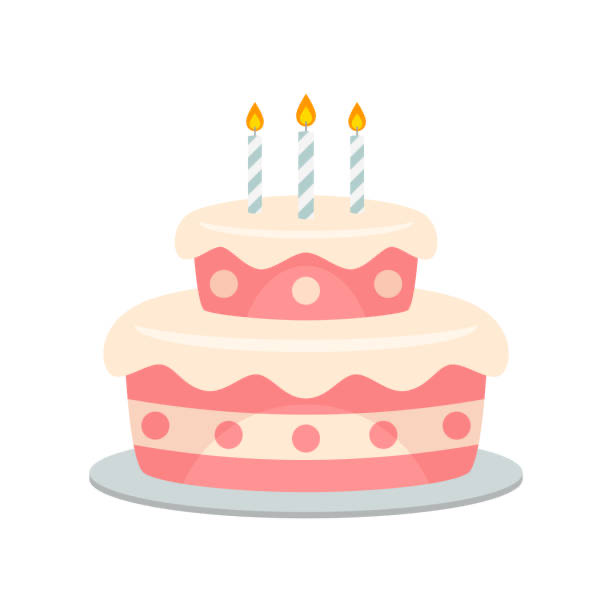 I  had a cake.
have
win
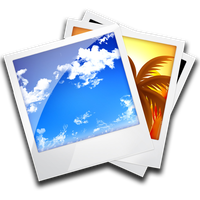 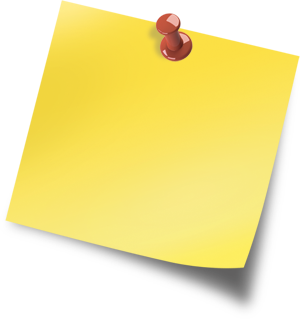 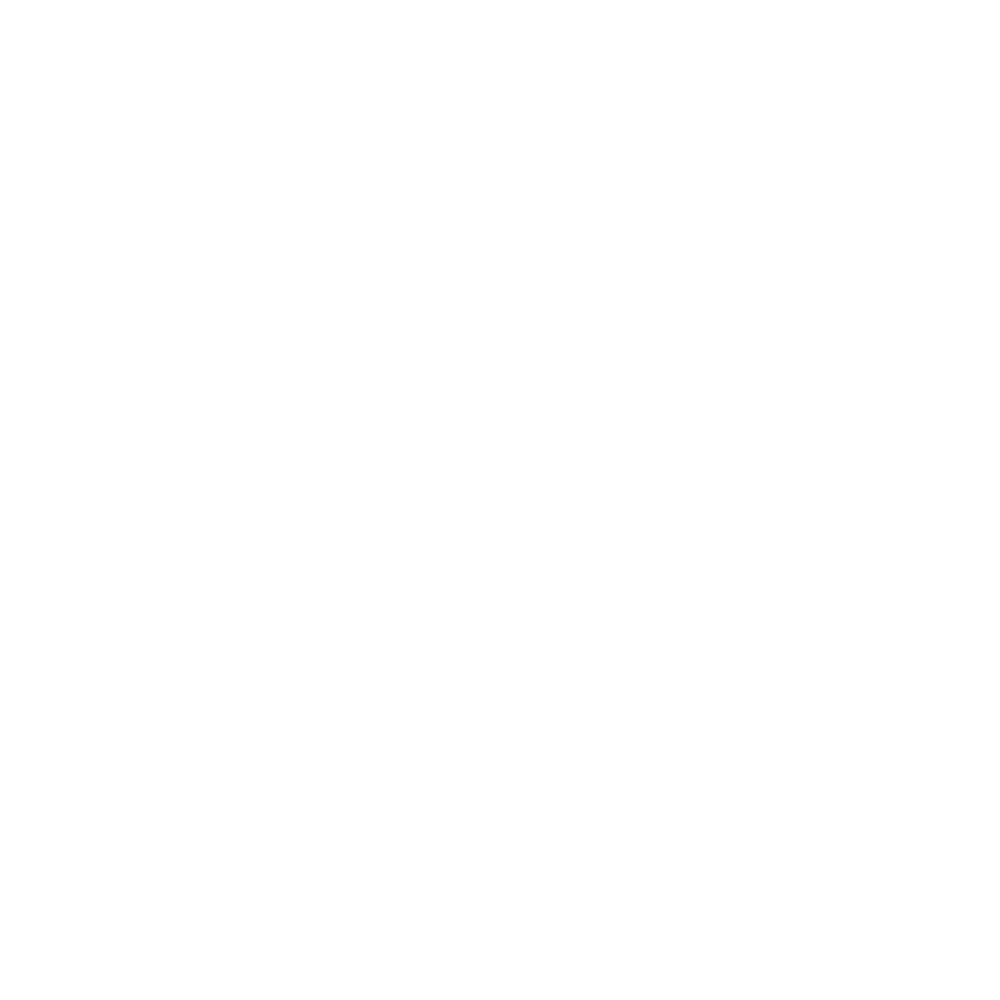 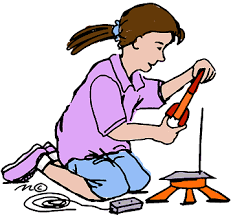 I made a rocket.
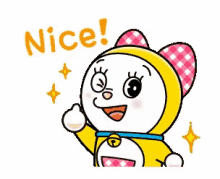 make
win
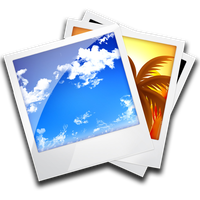 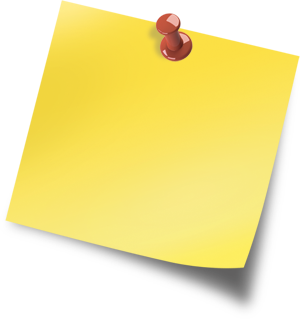 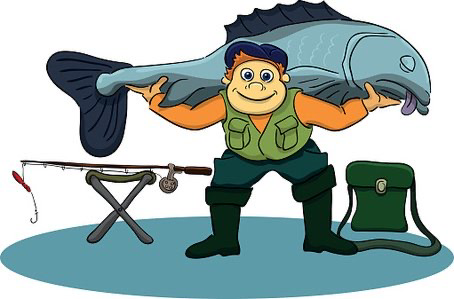 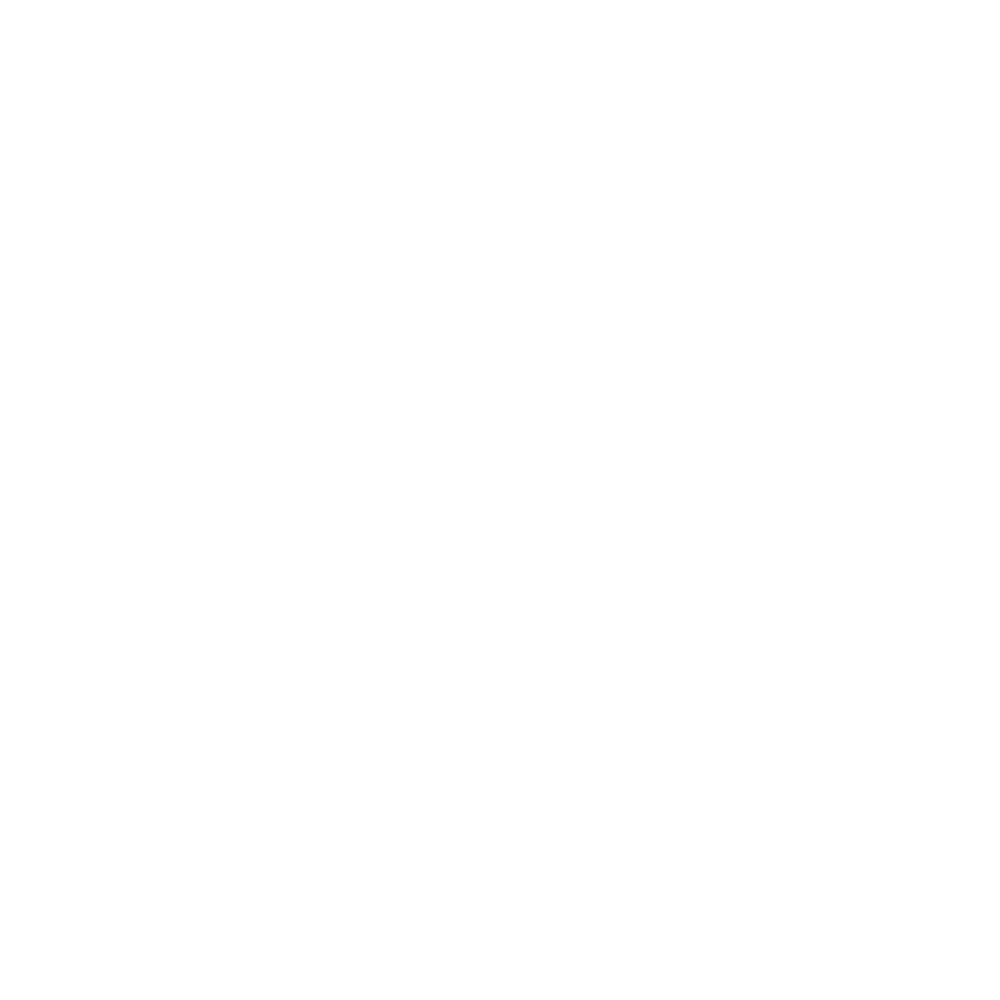 I caught a big fish.
catch
win
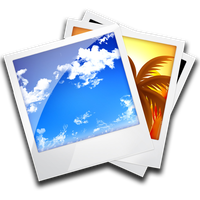 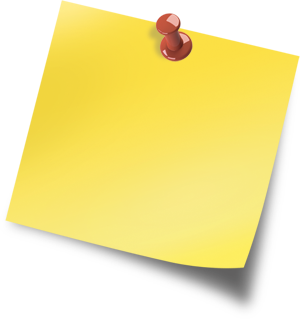 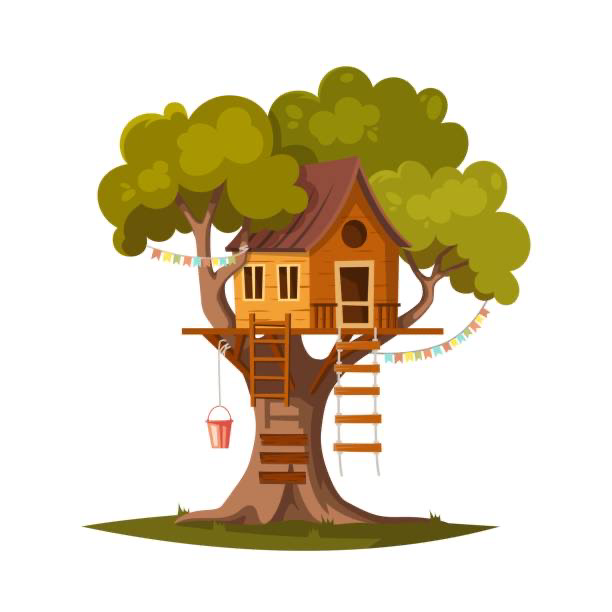 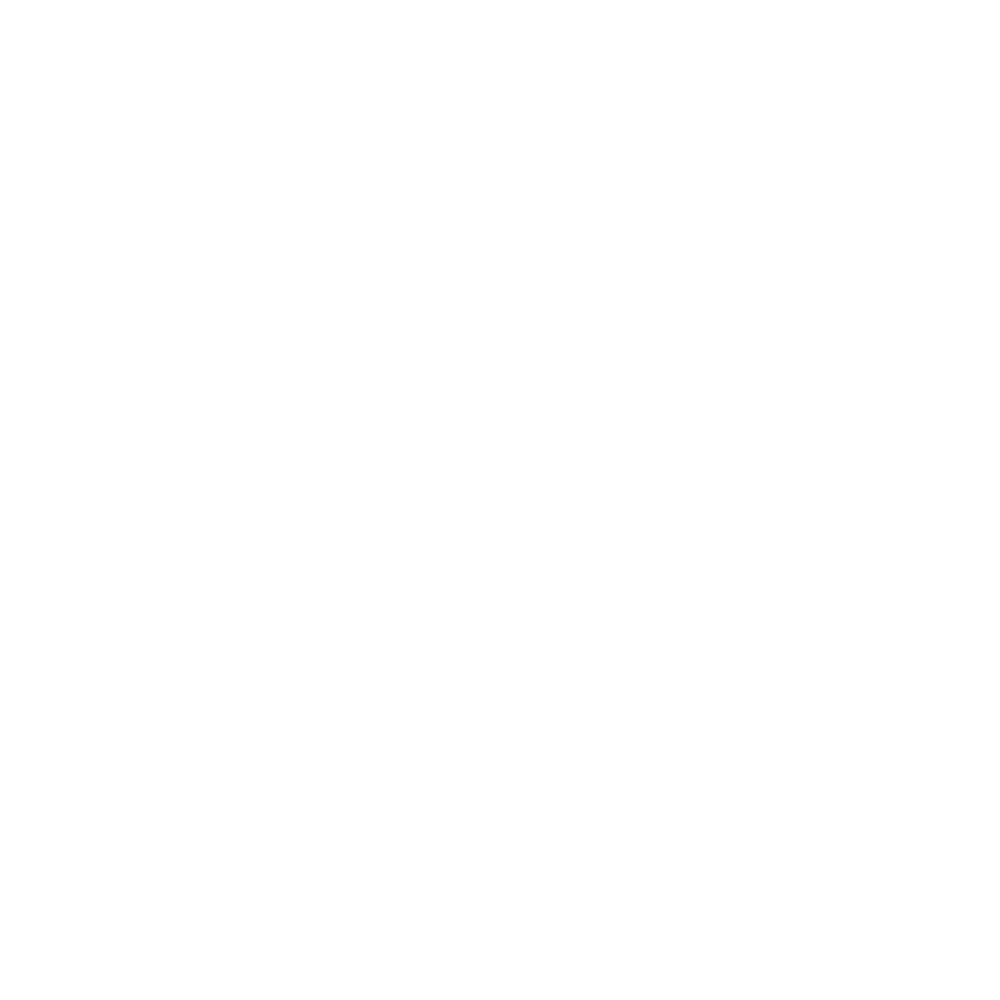 I made a tree house.
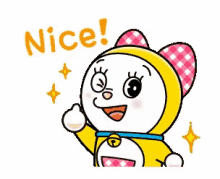 make
win
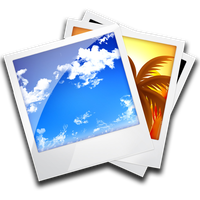 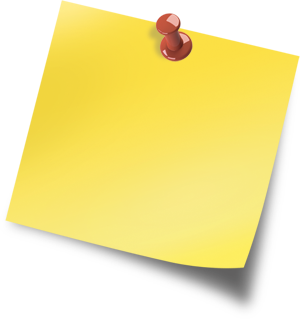 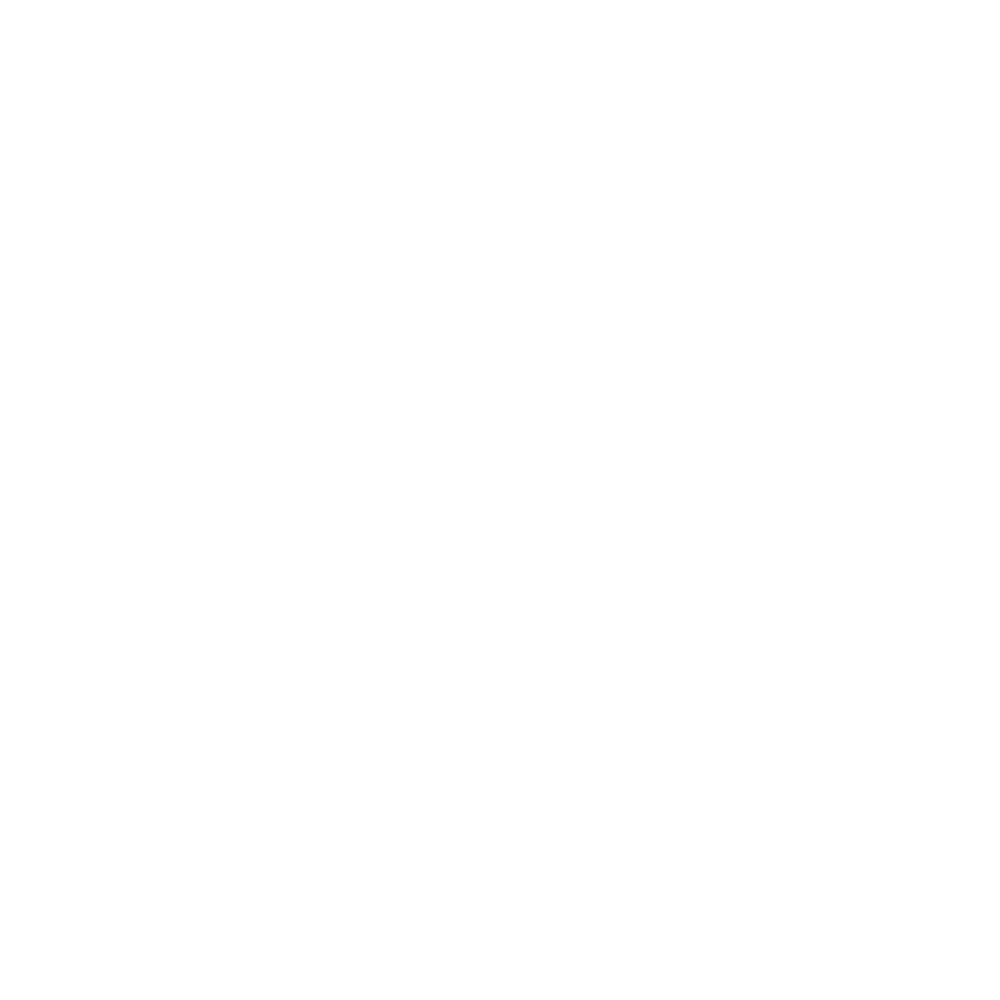 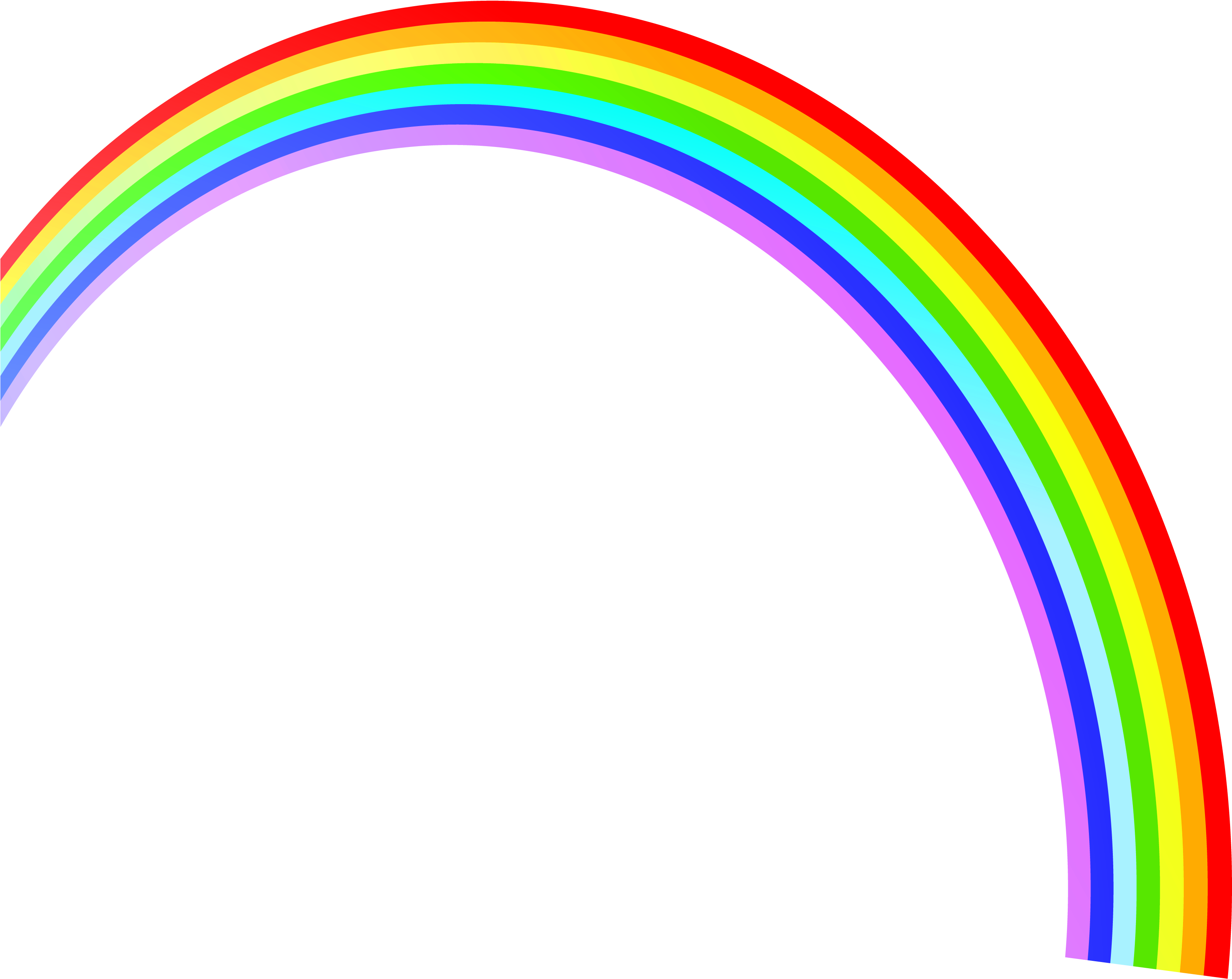 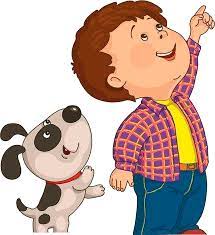 I saw a rainbow.
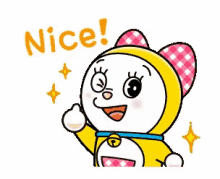 see
win
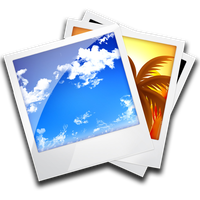 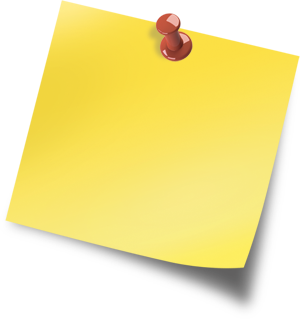 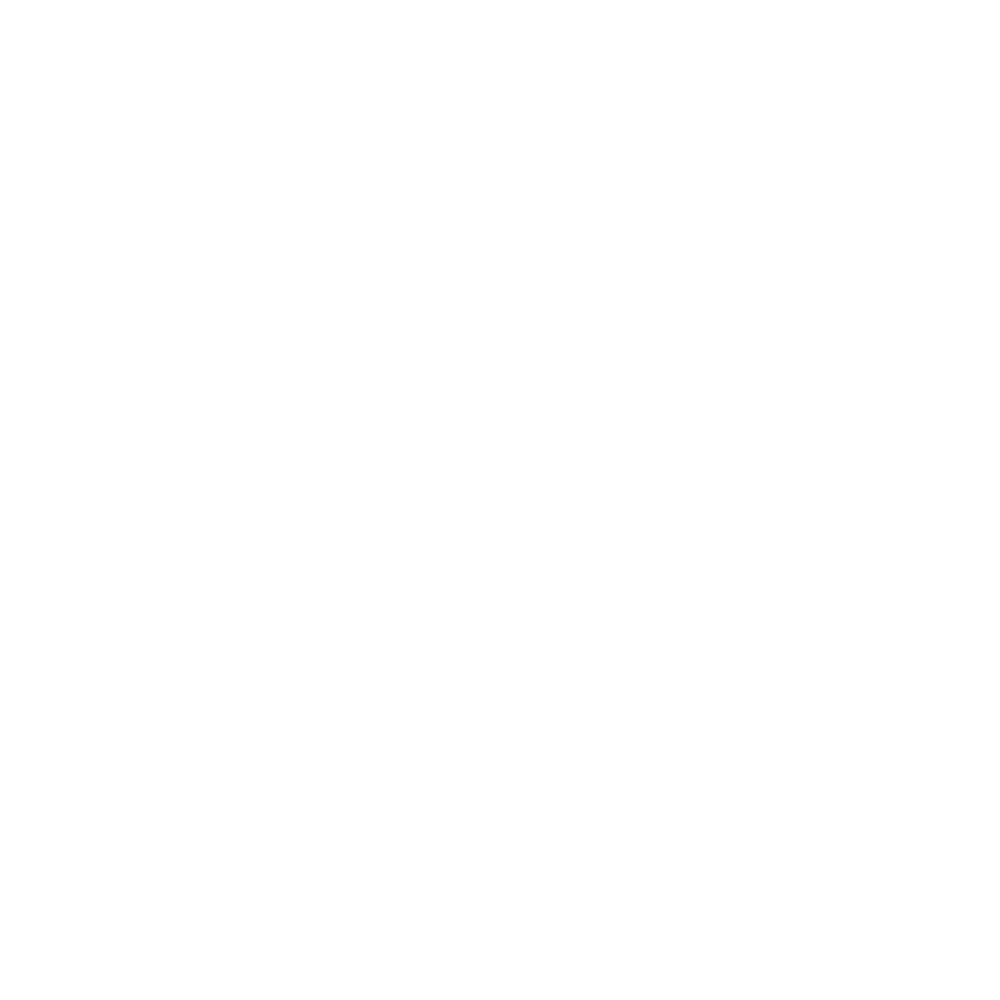 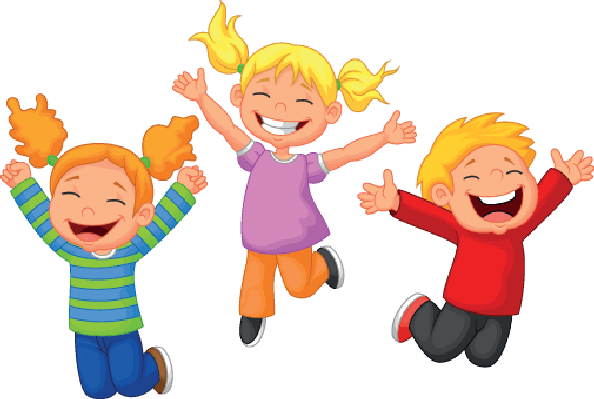 we were happy.
are
win
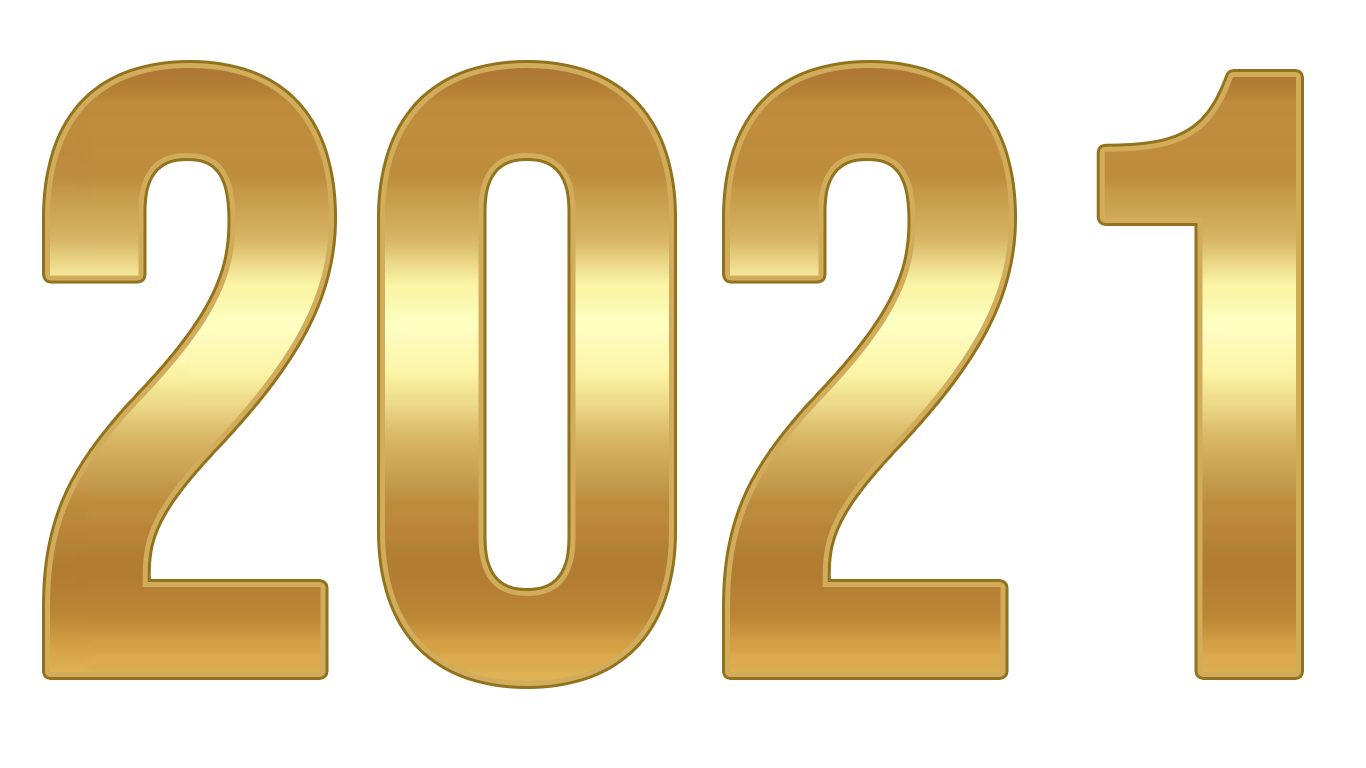 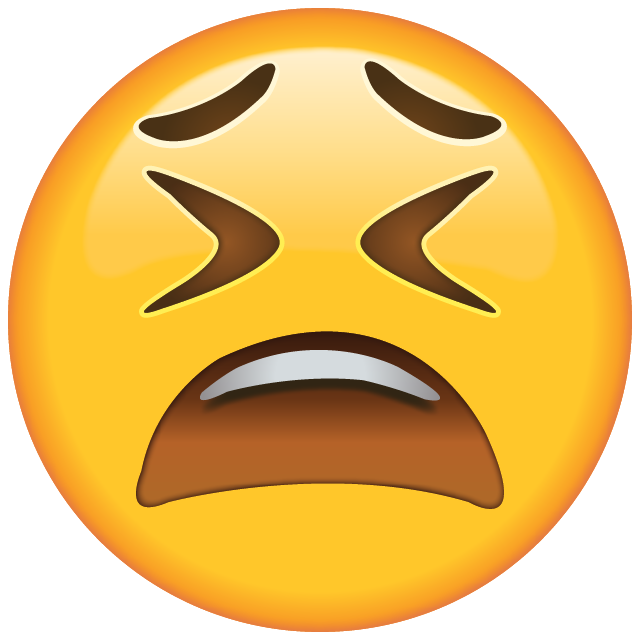 What bad things happened to you last year?
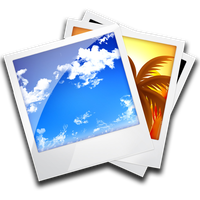 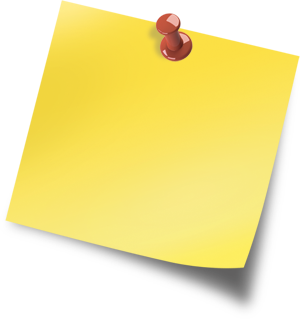 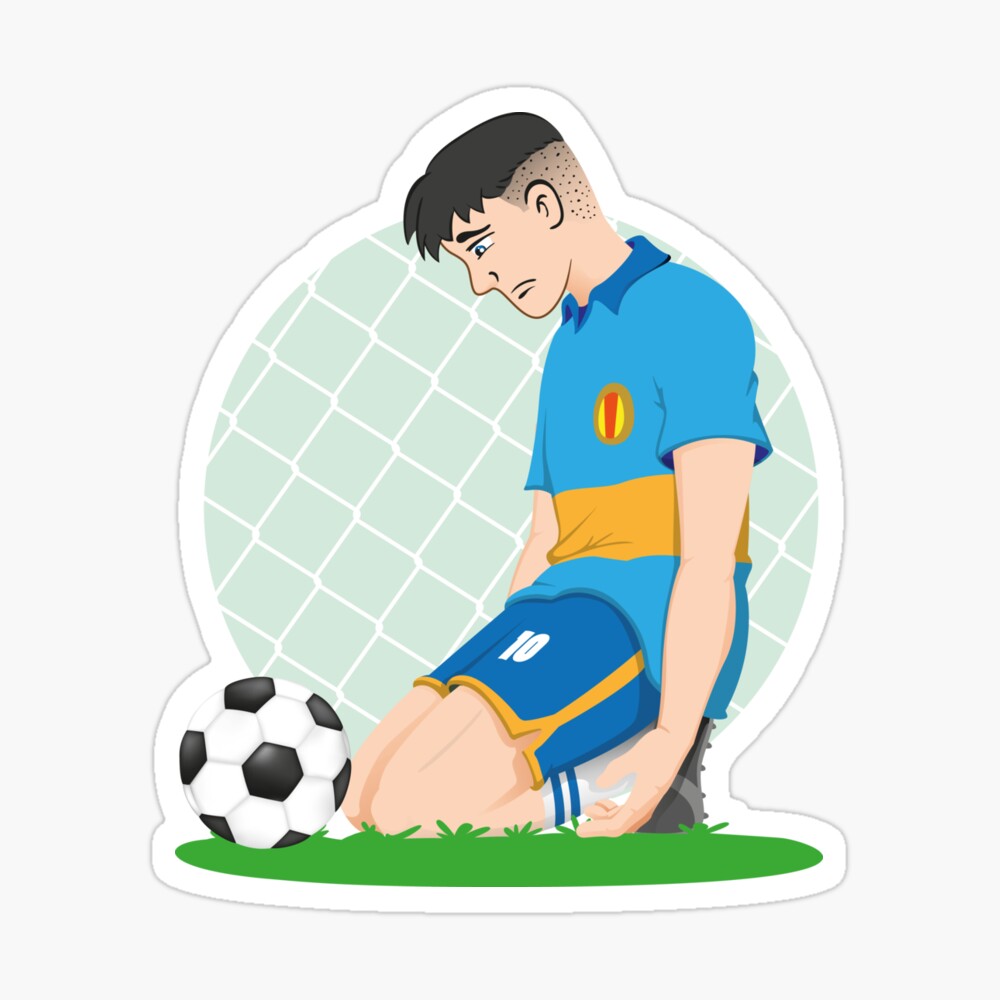 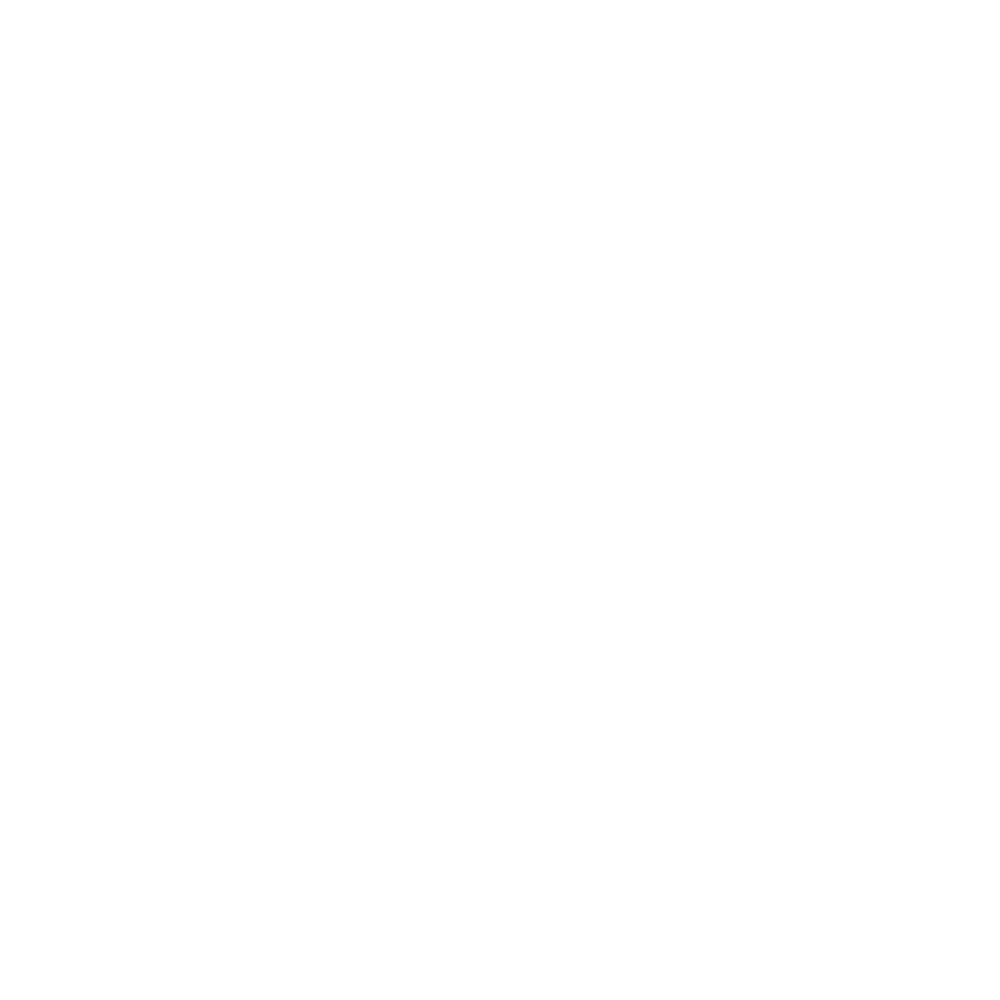 I lost a football game by 8 to 0.
lose
win
Sorry about that
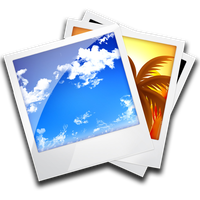 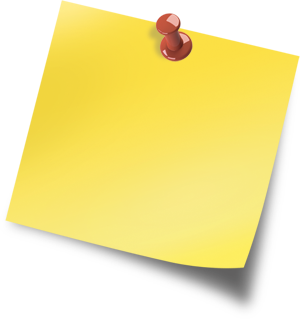 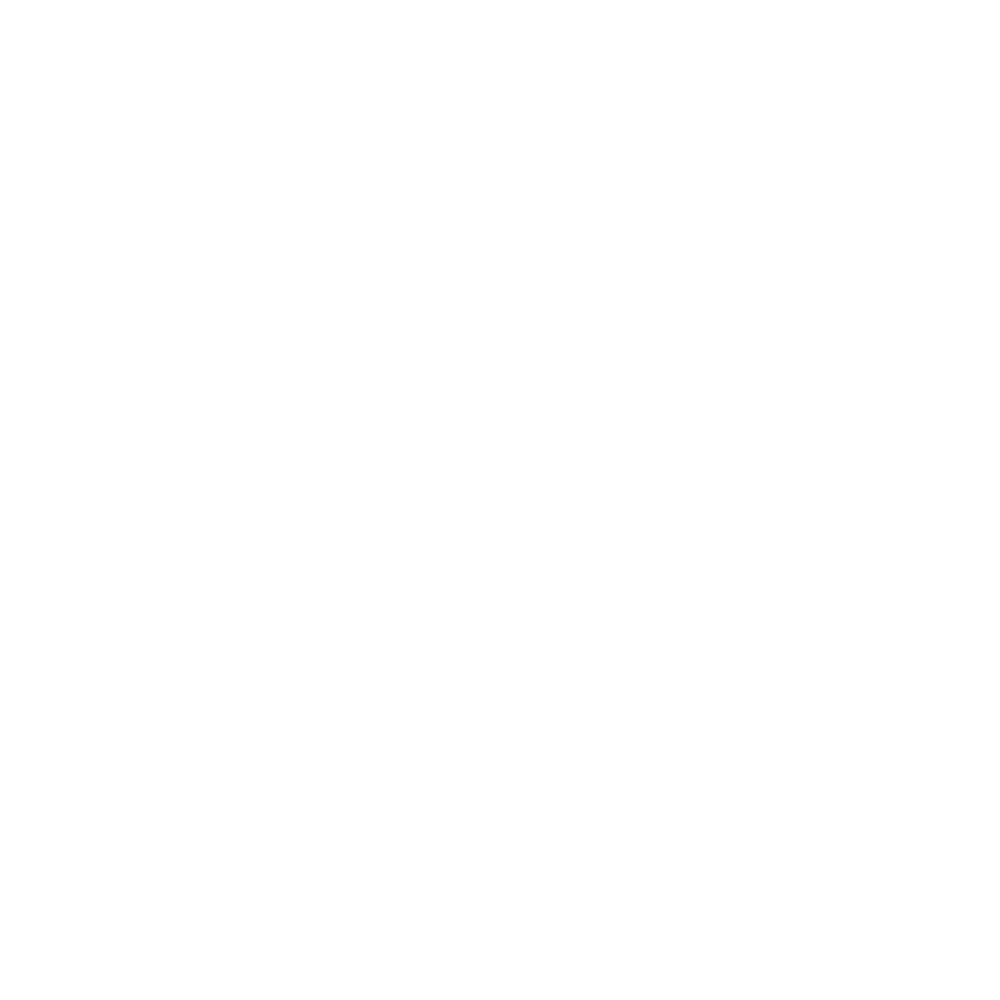 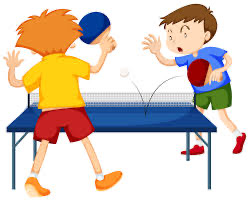 I lost a tennis game .
lose
win
Sorry about that
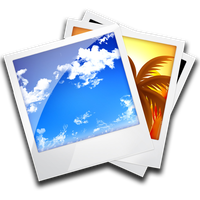 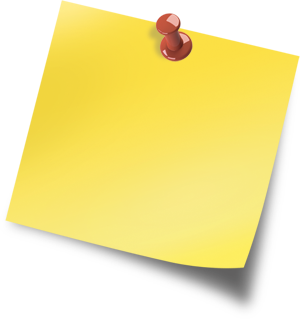 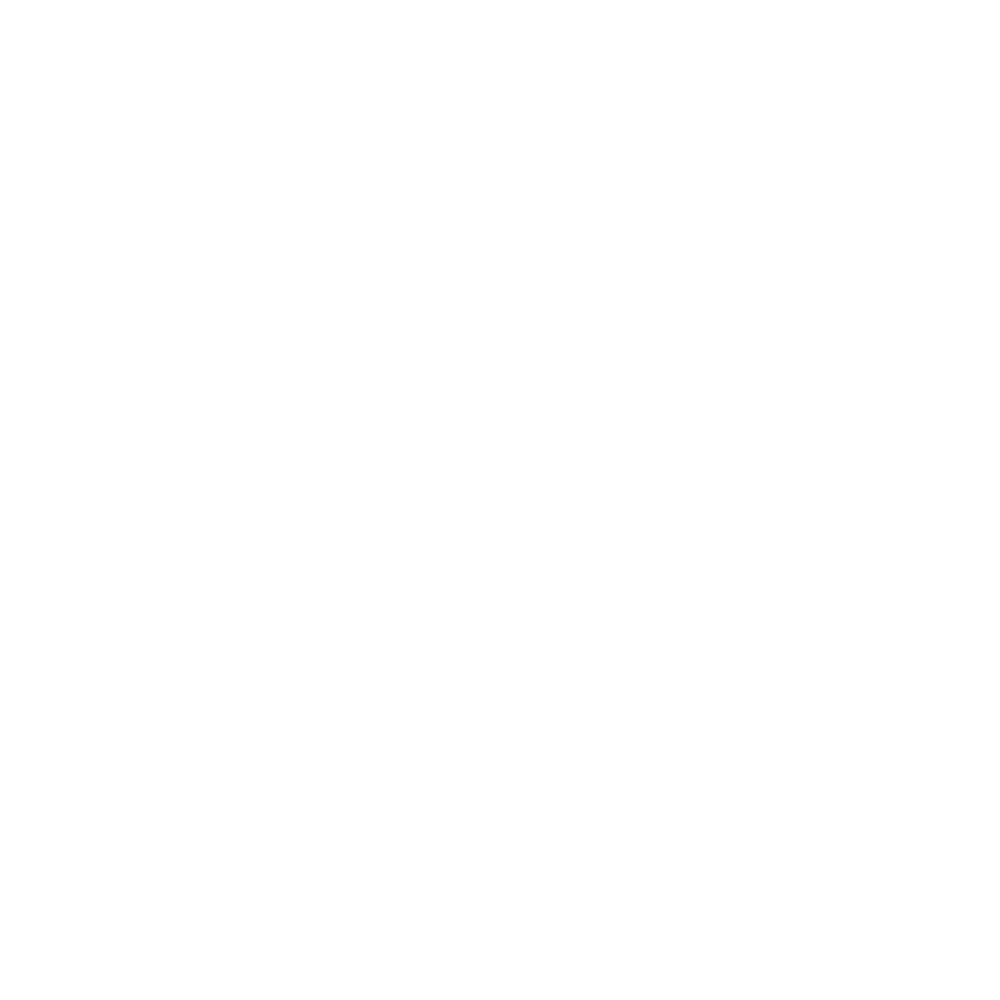 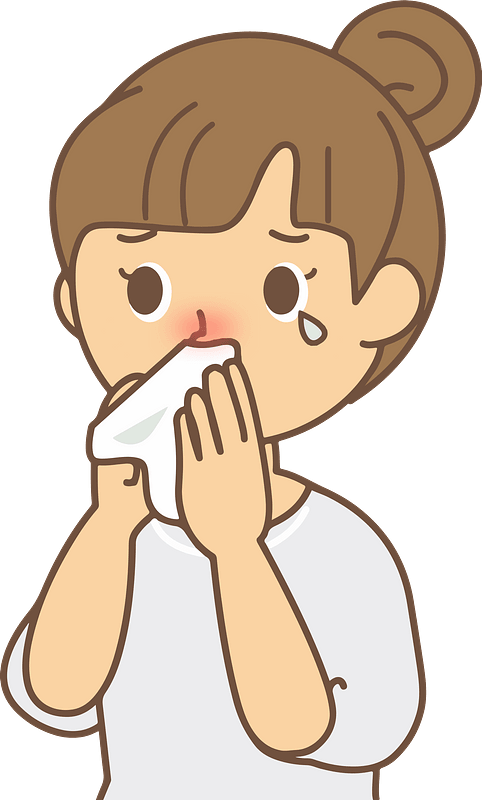 I caught a cold.
catch
win
So I did
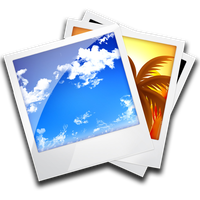 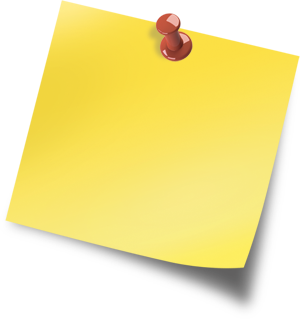 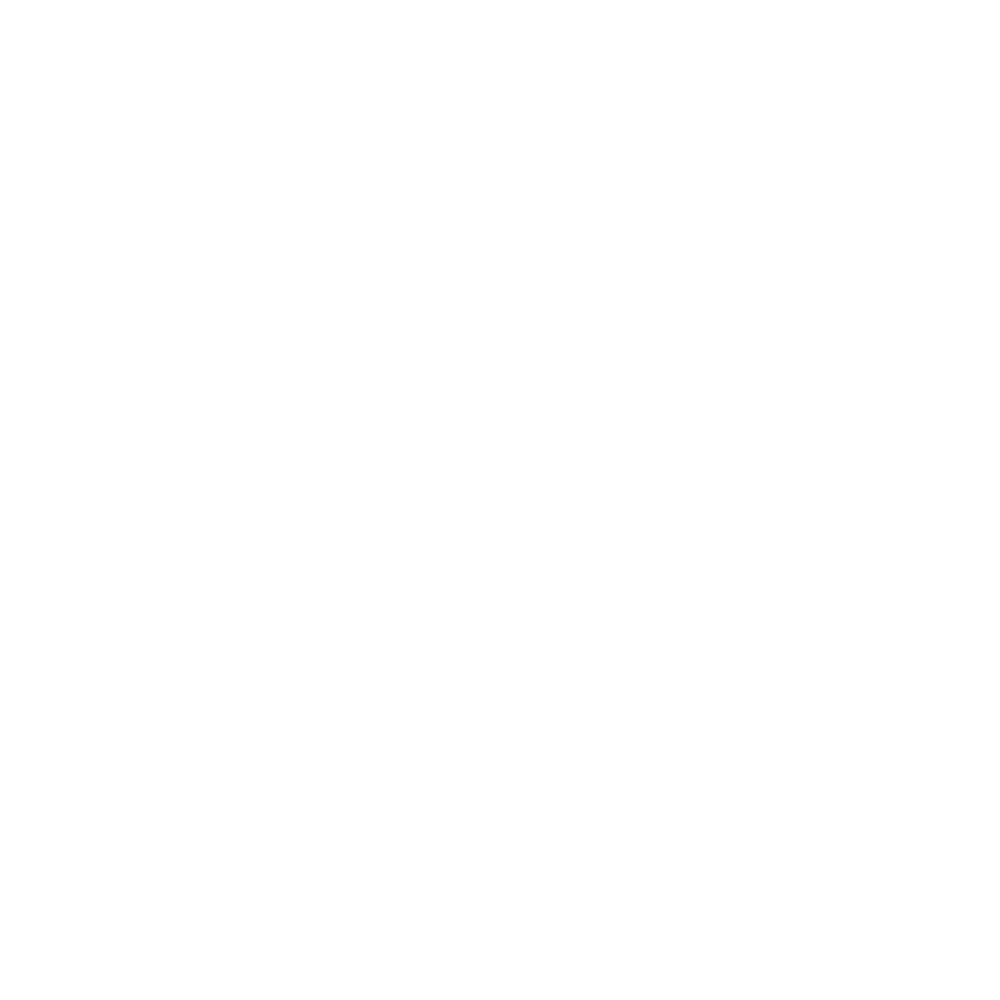 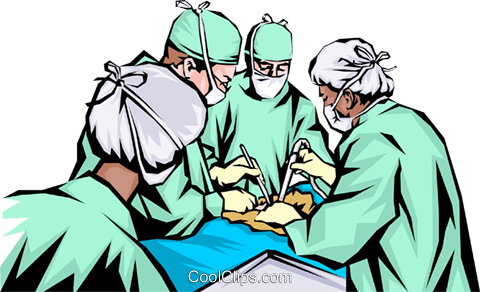 My dad had an operation.
have
win
Sorry about that
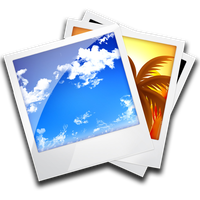 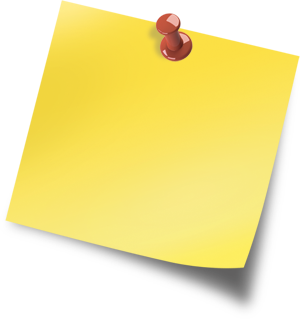 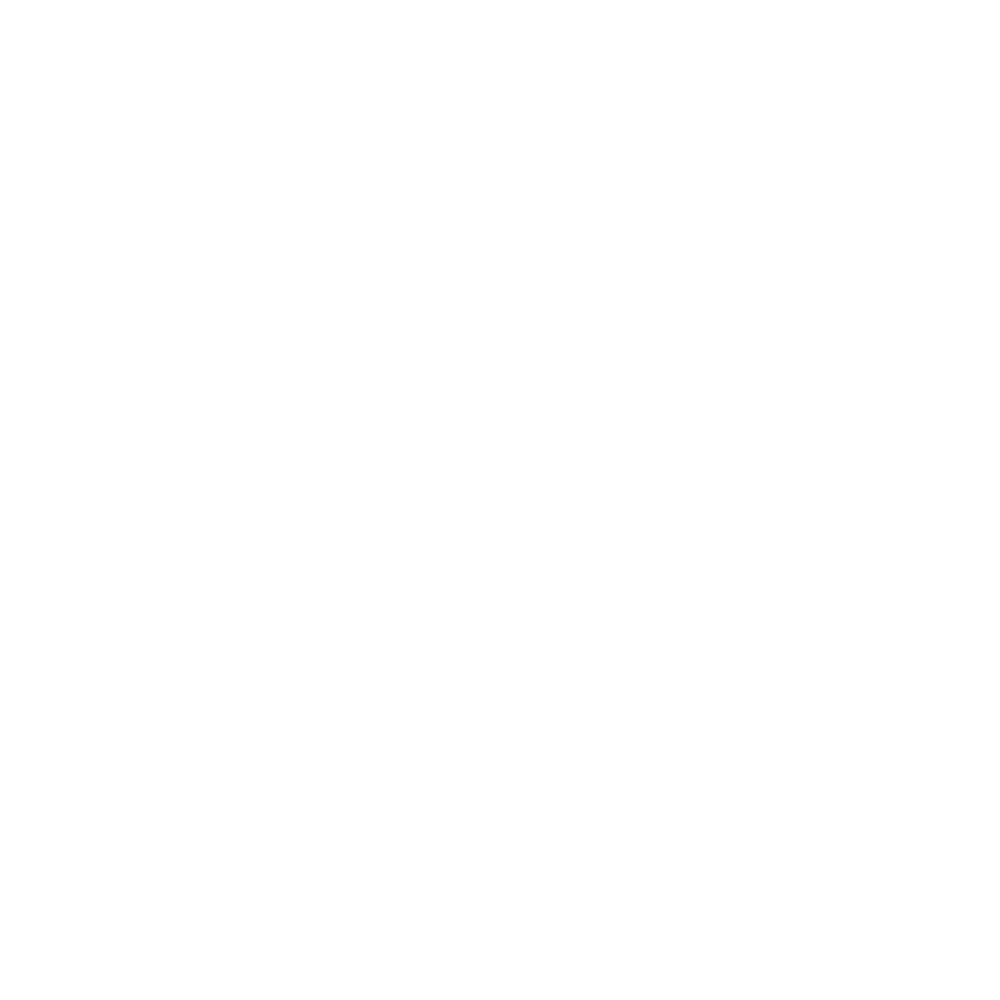 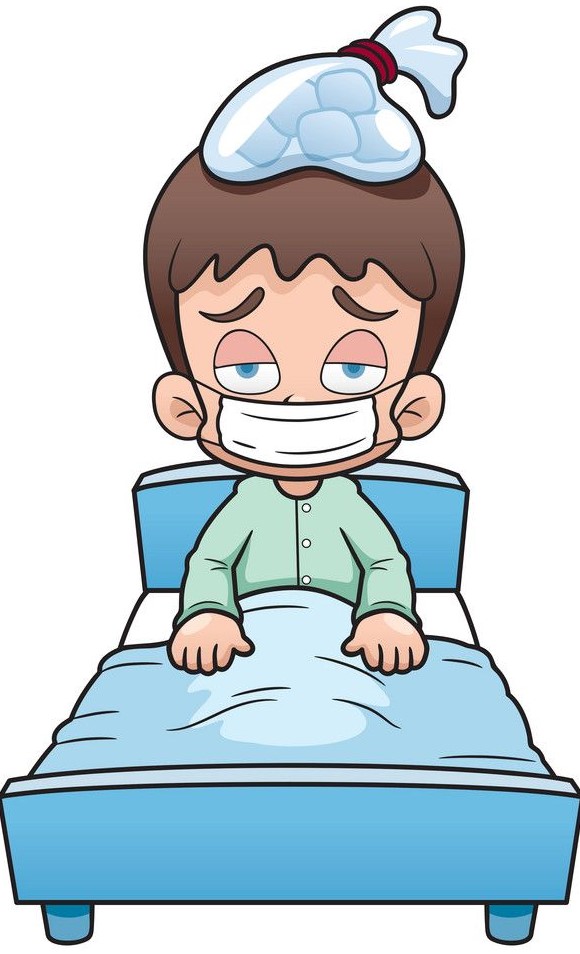 I was sick.
am
win
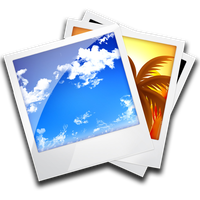 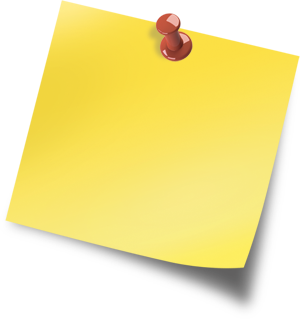 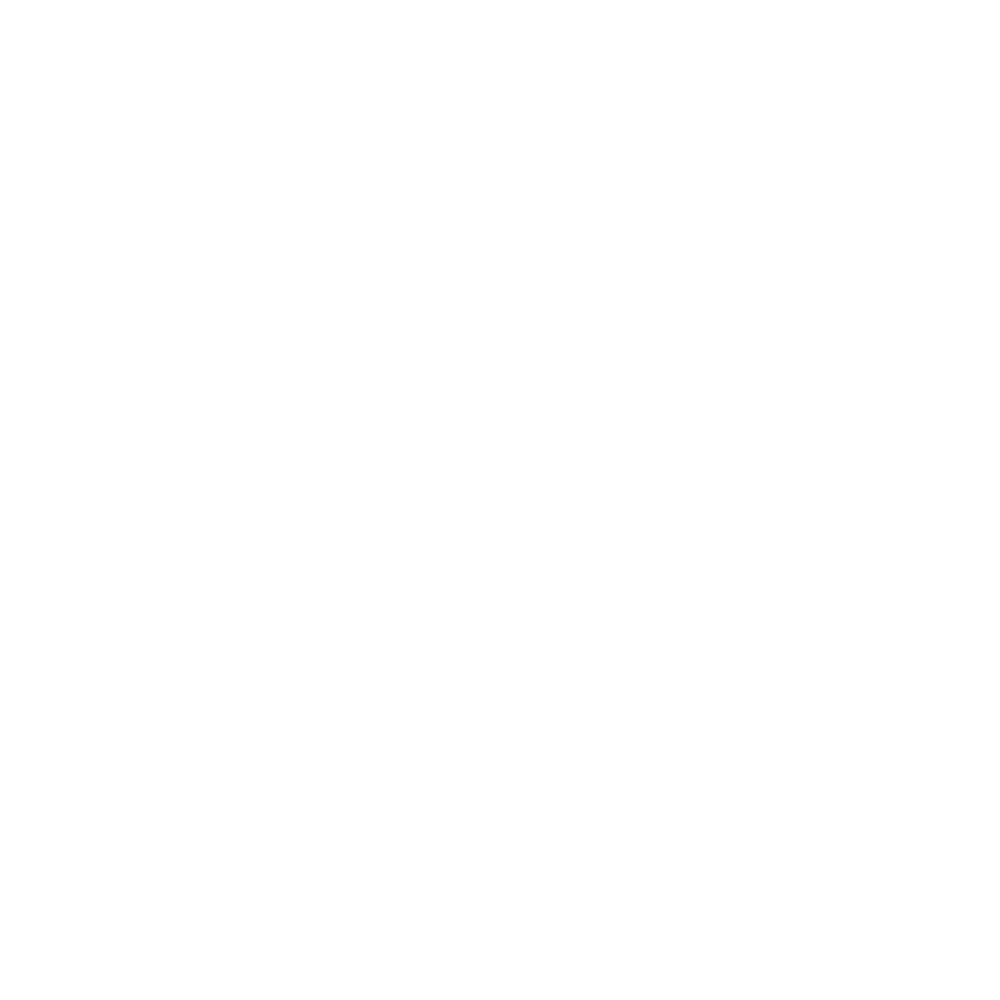 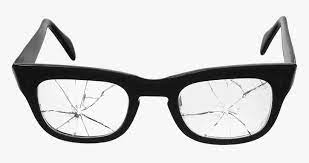 I broke my glsses.
break
win
Sorry about that
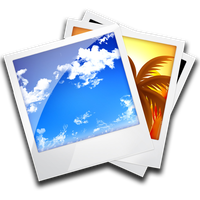 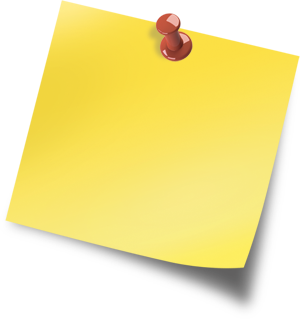 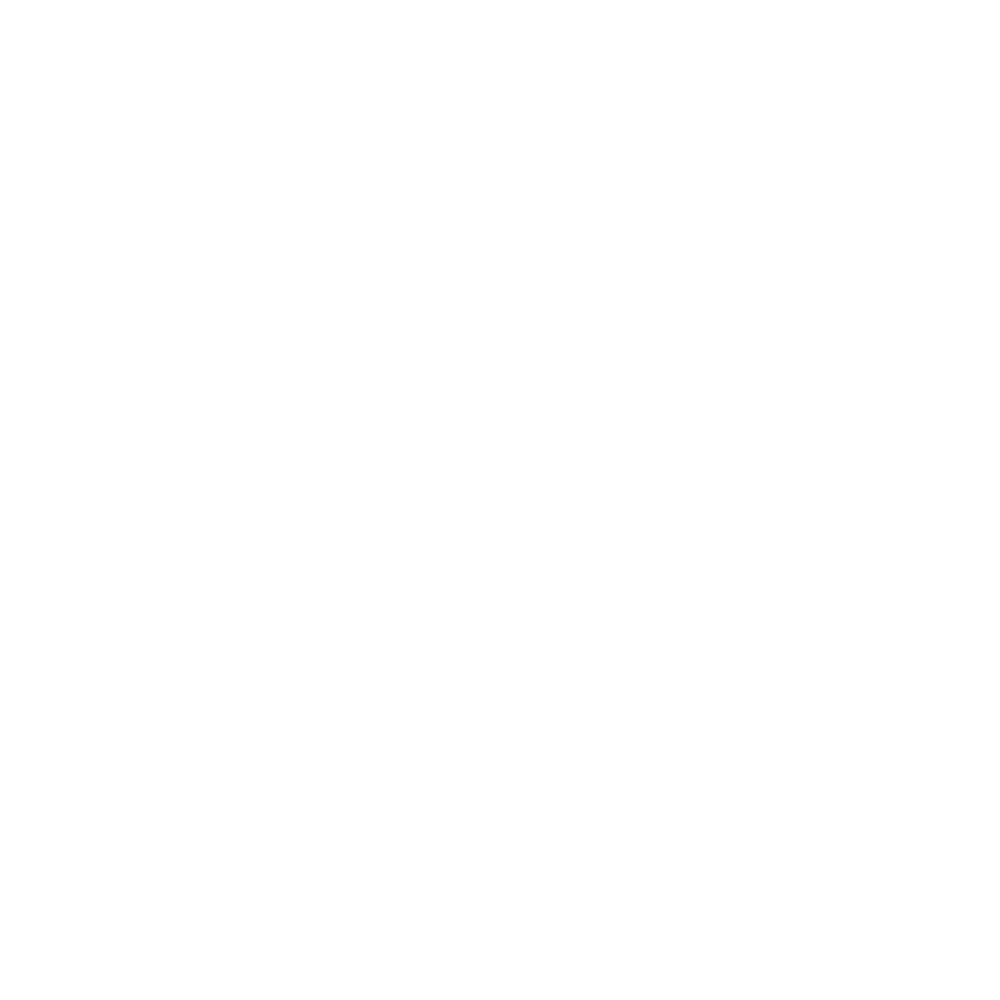 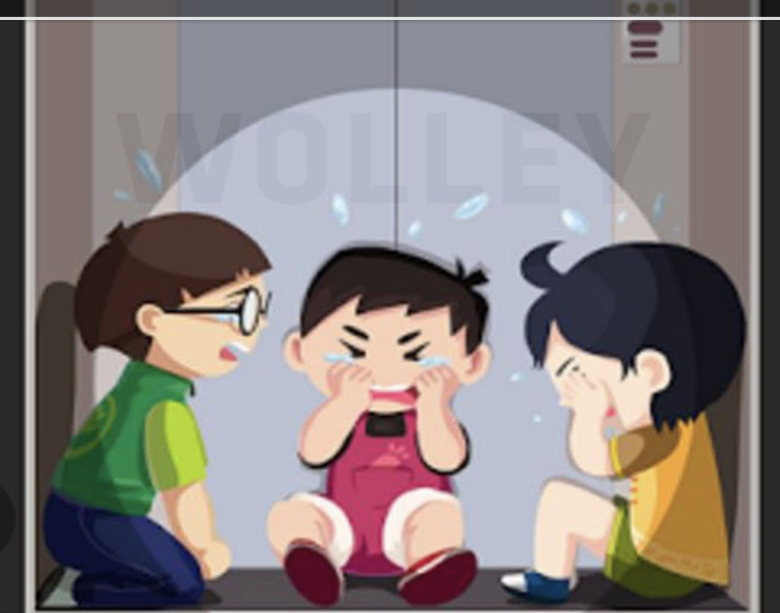 we were stuck in 
an elevator.
are
win
How scary!
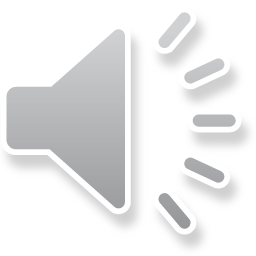 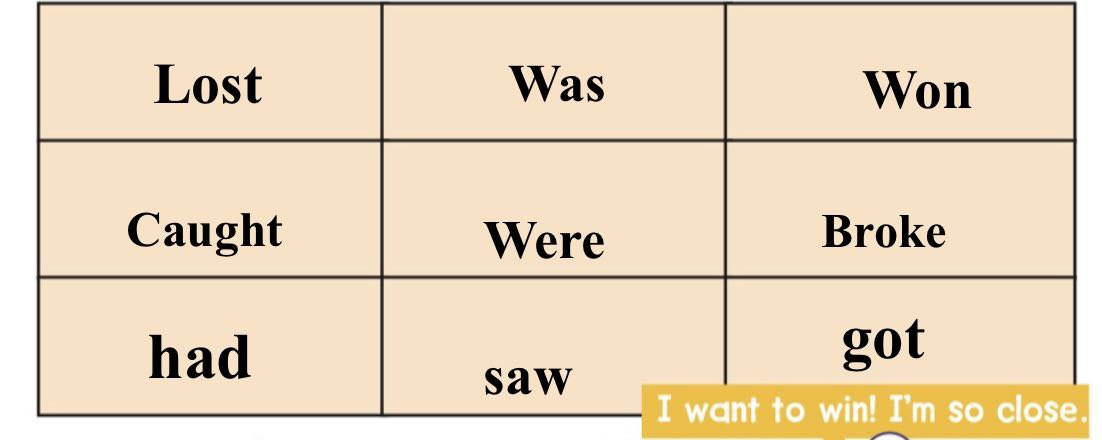 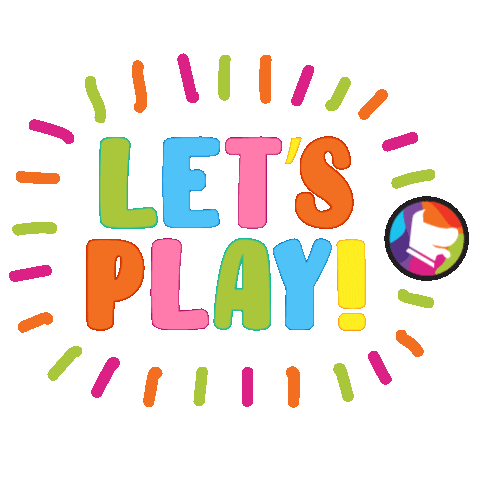 Choose the past form of the verb
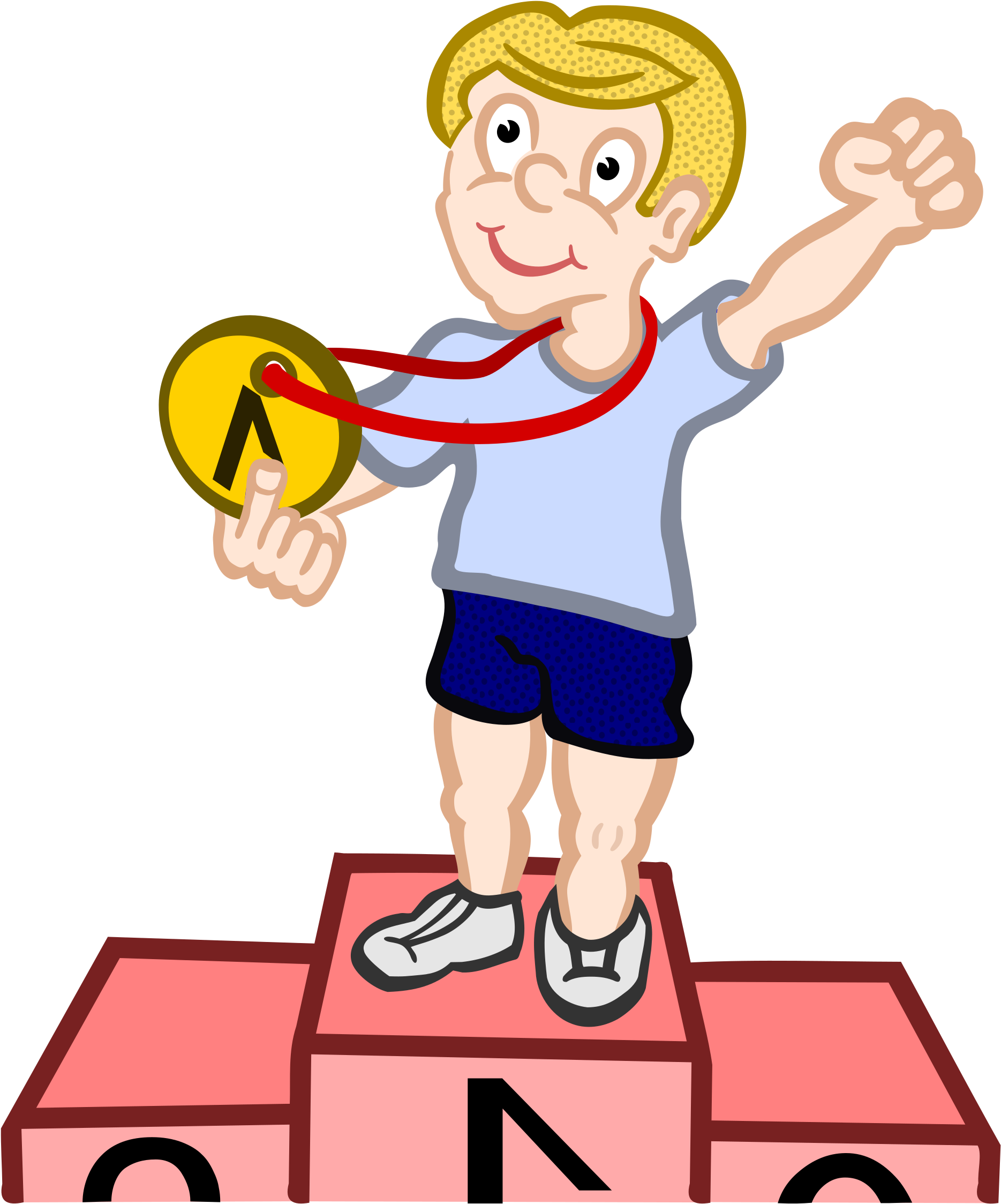 Choose the past form of the verb
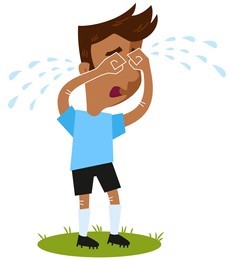 Choose the past form of the verb
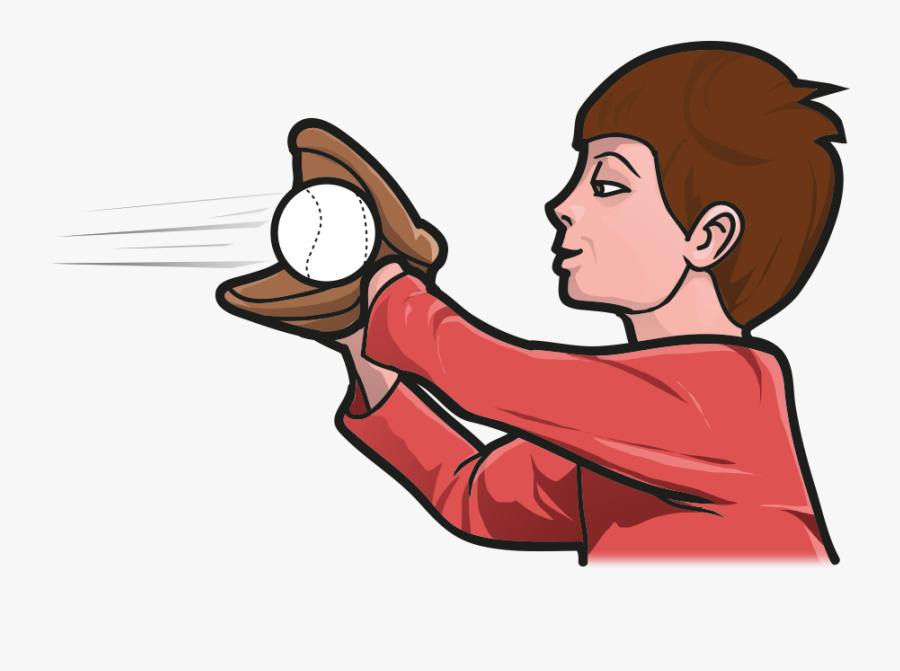 Choose the past form of the verb
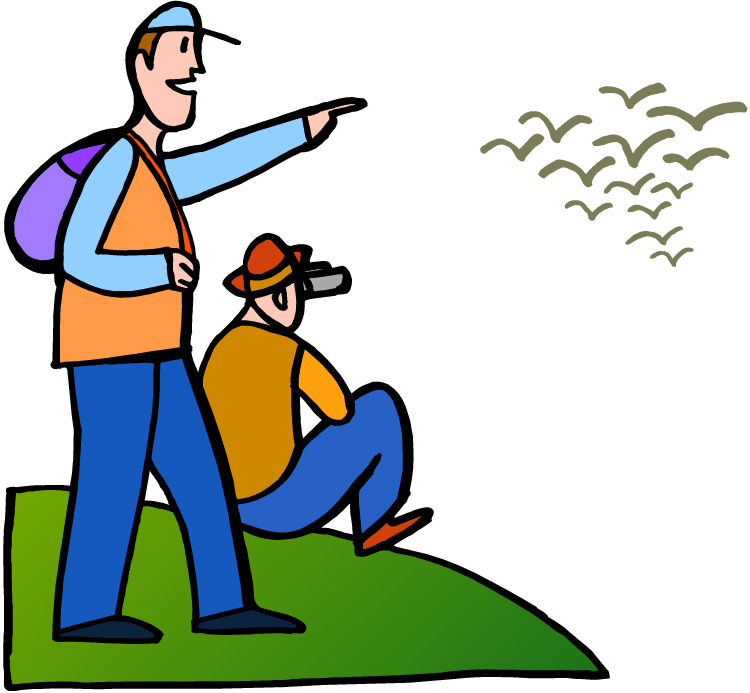 Choose the past form of the verb
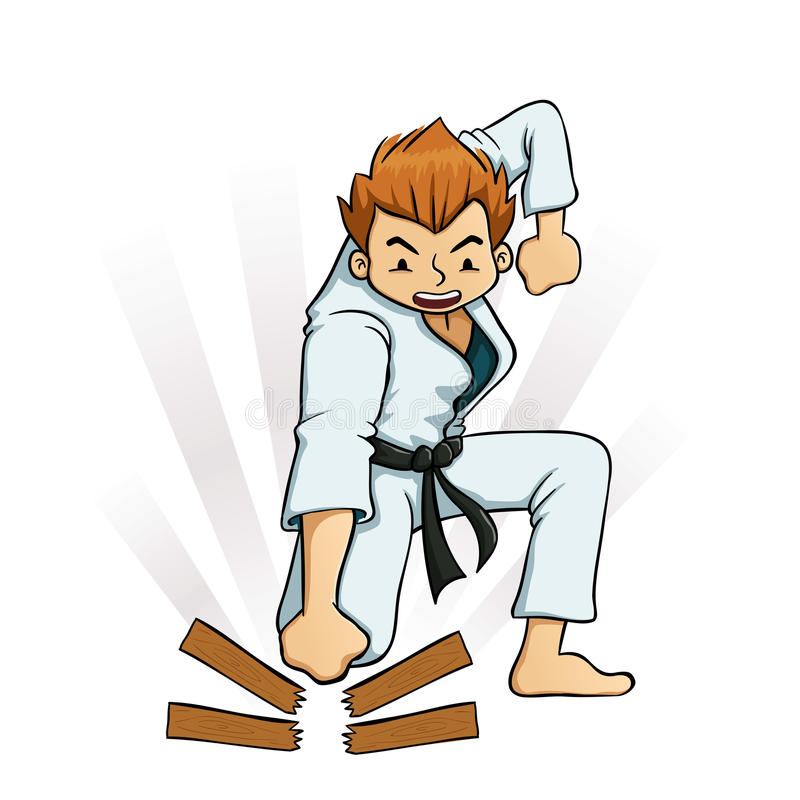 the past form of the verb
win
the past form of the verb
won
the past form of the verb
am
the past form of the verb
was
the past form of the verb
make
the past form of the verb
made
the past form of the verb
lose
the past form of the verb
lost
the past form of the verb
see
the past form of the verb
saw
the past form of the verb
are
the past form of the verb
were
the past form of the verb
break
the past form of the verb
broke
the past form of the verb
have
the past form of the verb
had
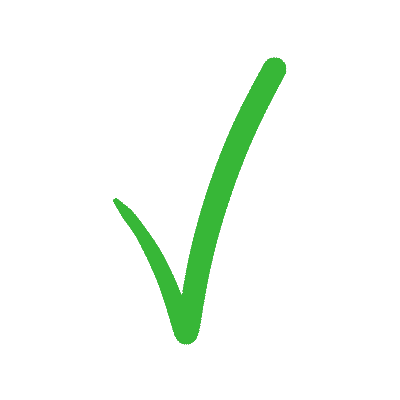 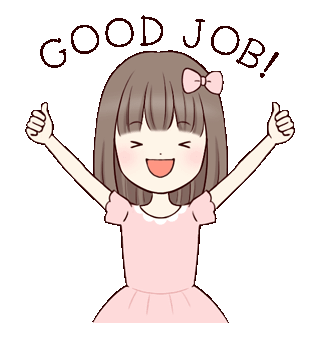 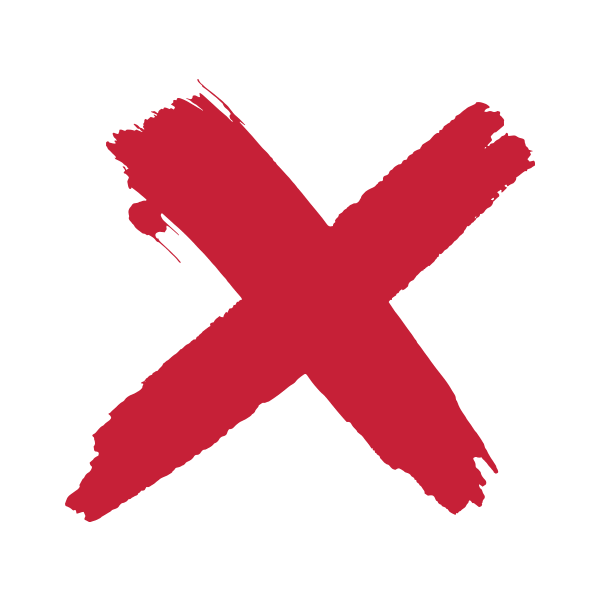 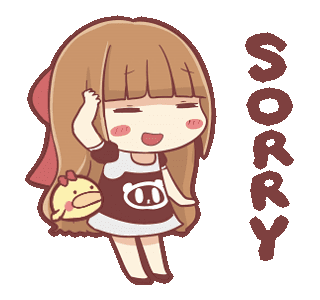 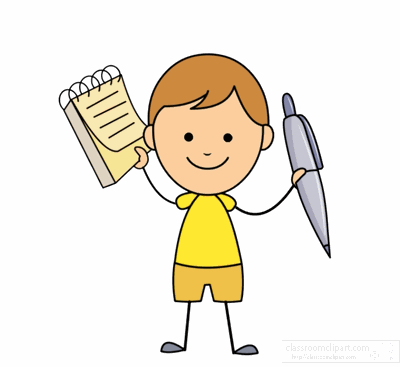 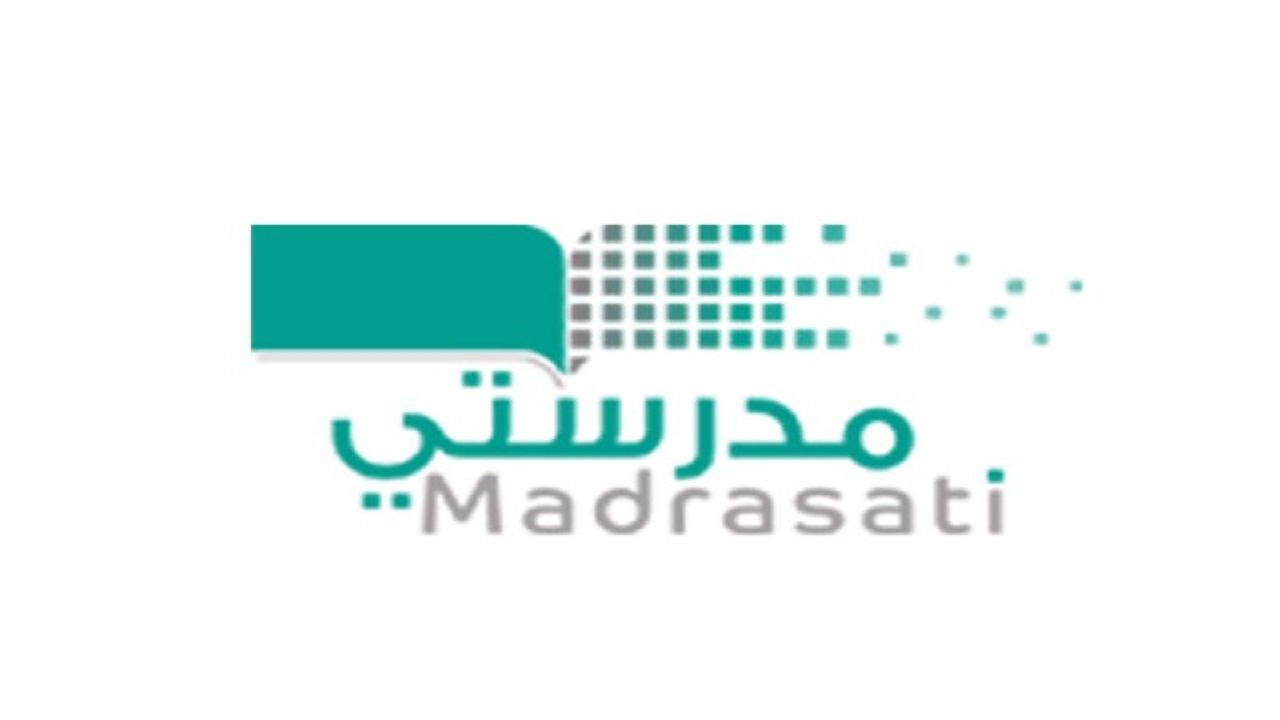 Home work at